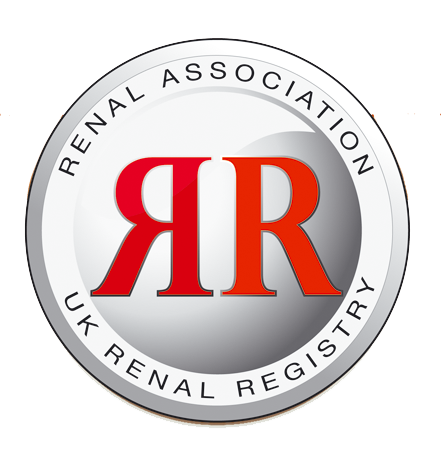 Figure 10.1. Data completeness for key variables, stratified by first modality DOB = date of birth; PRD = primary renal diagnosis; BMI = body mass index
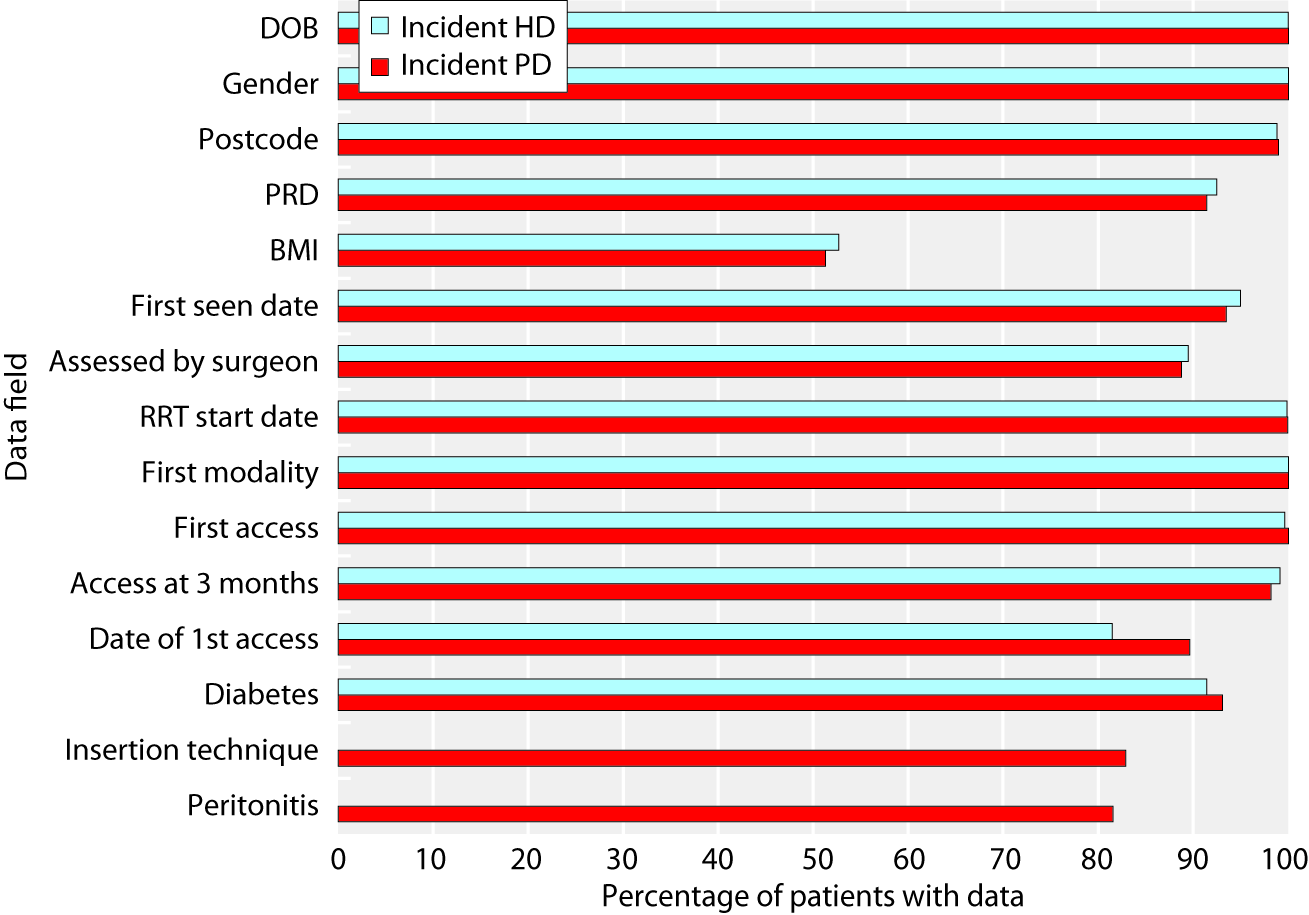 UK Renal Registry 17th Annual Report
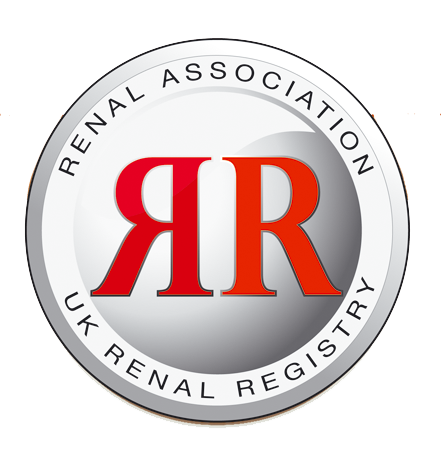 Figure 10.2. Type of haemodialysis access stratified by age group AVF = arteriovenous fistula; AVG = arteriovenous graft; TL = tunnelled line; NTL = non-tunnelled line
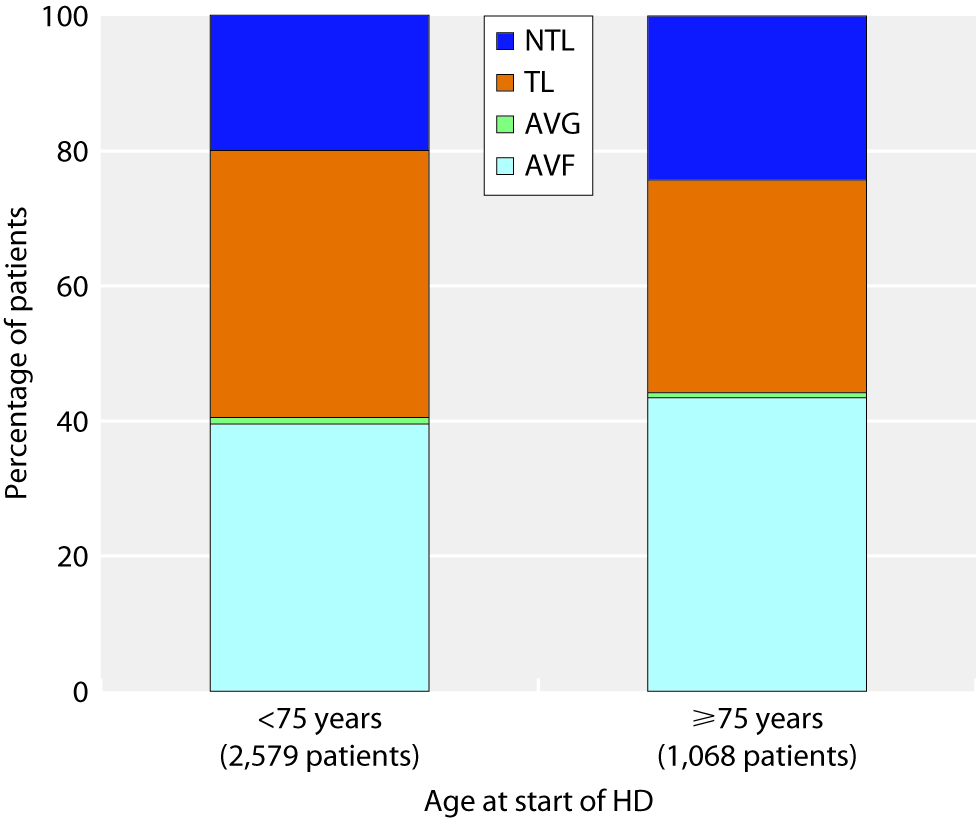 UK Renal Registry 17th Annual Report
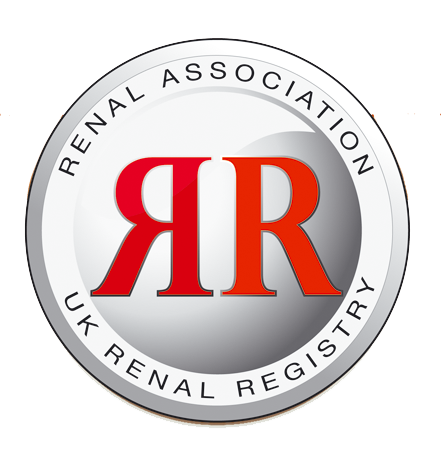 Figure 10.3. Type of haemodialysis access stratified by primary renal disease Number of patients in each primary renal diagnosis group in brackets AVF = arteriovenous fistula; AVG = arteriovenous graft;
TL = tunnelled line; NTL = non-tunnelled line; GN = glomerulonephritis; RVD = renovascular disease; PKD = polycystic kidney disease
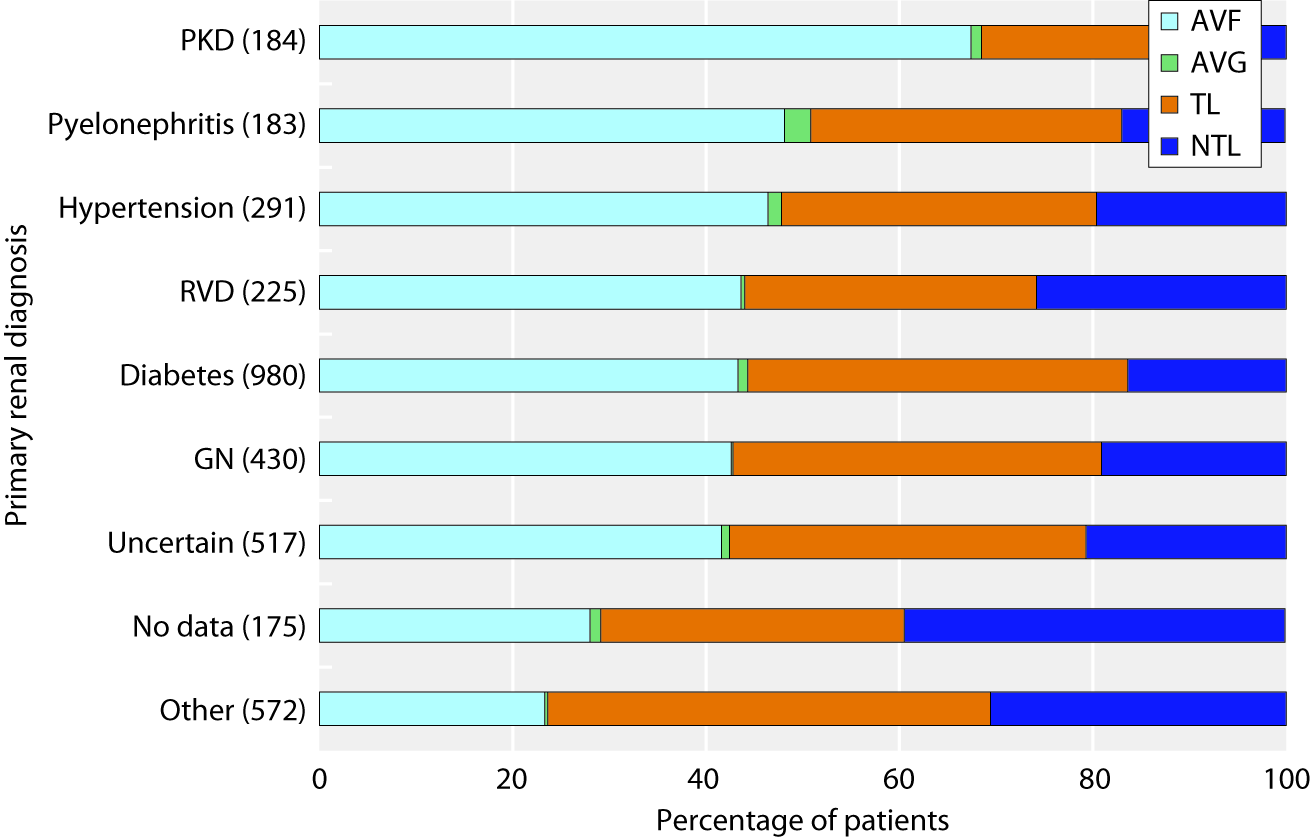 UK Renal Registry 17th Annual Report
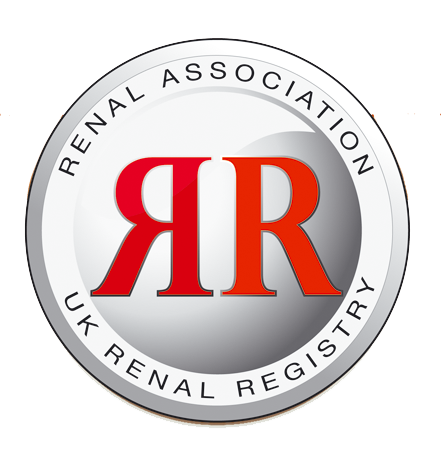 Figure 10.4. Method of PD catheter insertion stratified by body mass index
BMI = body mass index
All patients from centres with more than 50% missing data for BMI were excluded
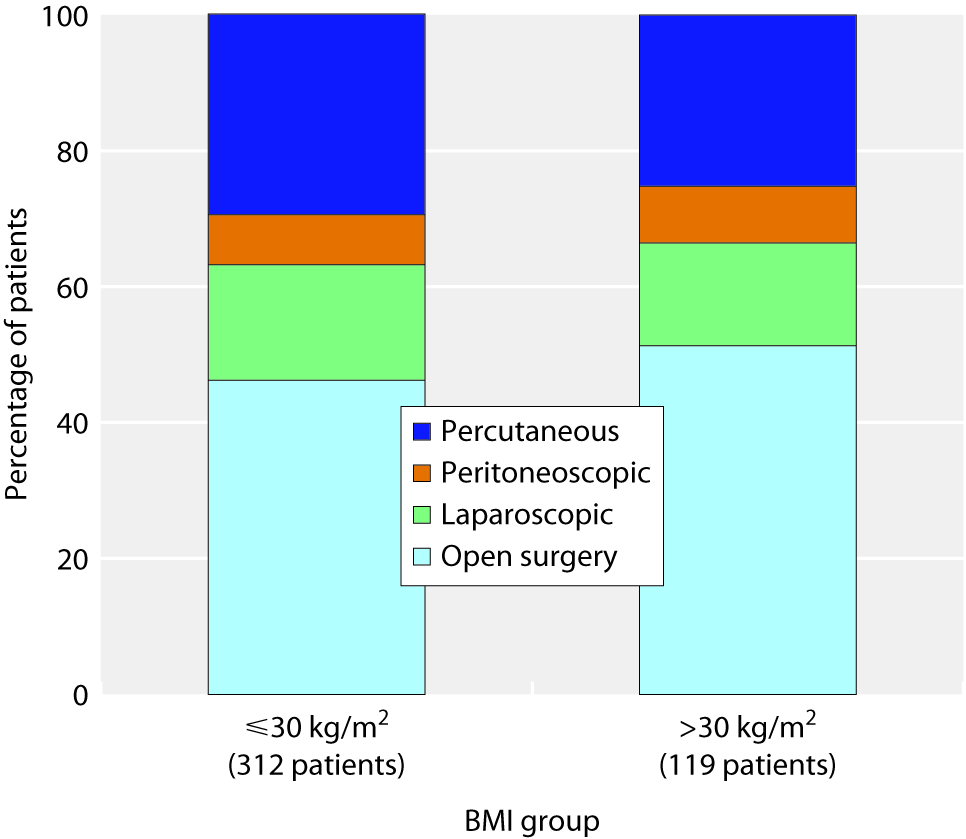 UK Renal Registry 17th Annual Report
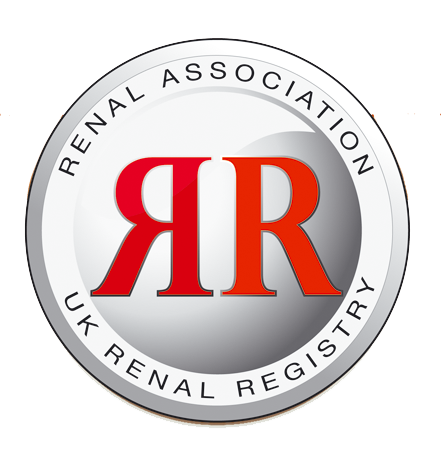 Figure 10.5. PD catheter insertion technique stratified by centre
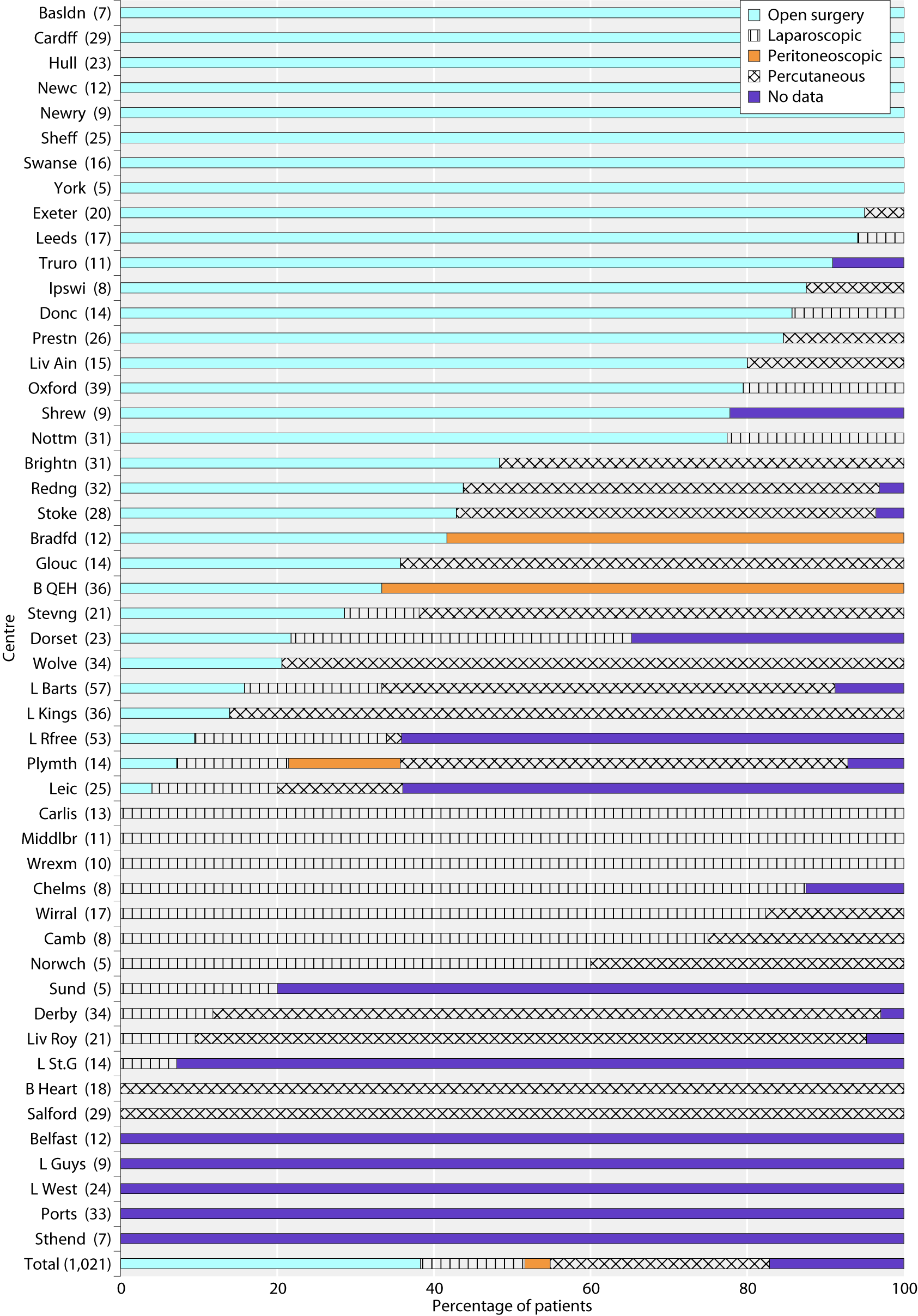 UK Renal Registry 17th Annual Report
Figure 10.6. Type of first dialysis access stratified by centre
PD = peritoneal dialysis; AVF = arteriovenous fistula; AVG = arteriovenous graft; TL = tunnelled line; NTL = non-tunnelled line
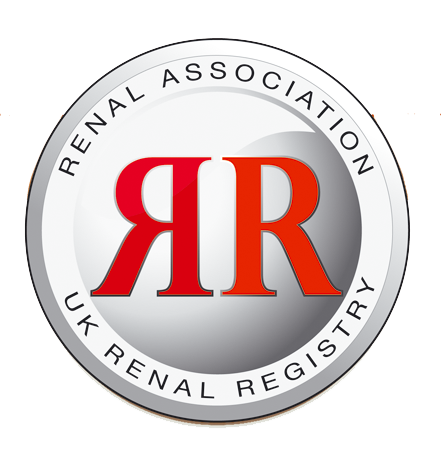 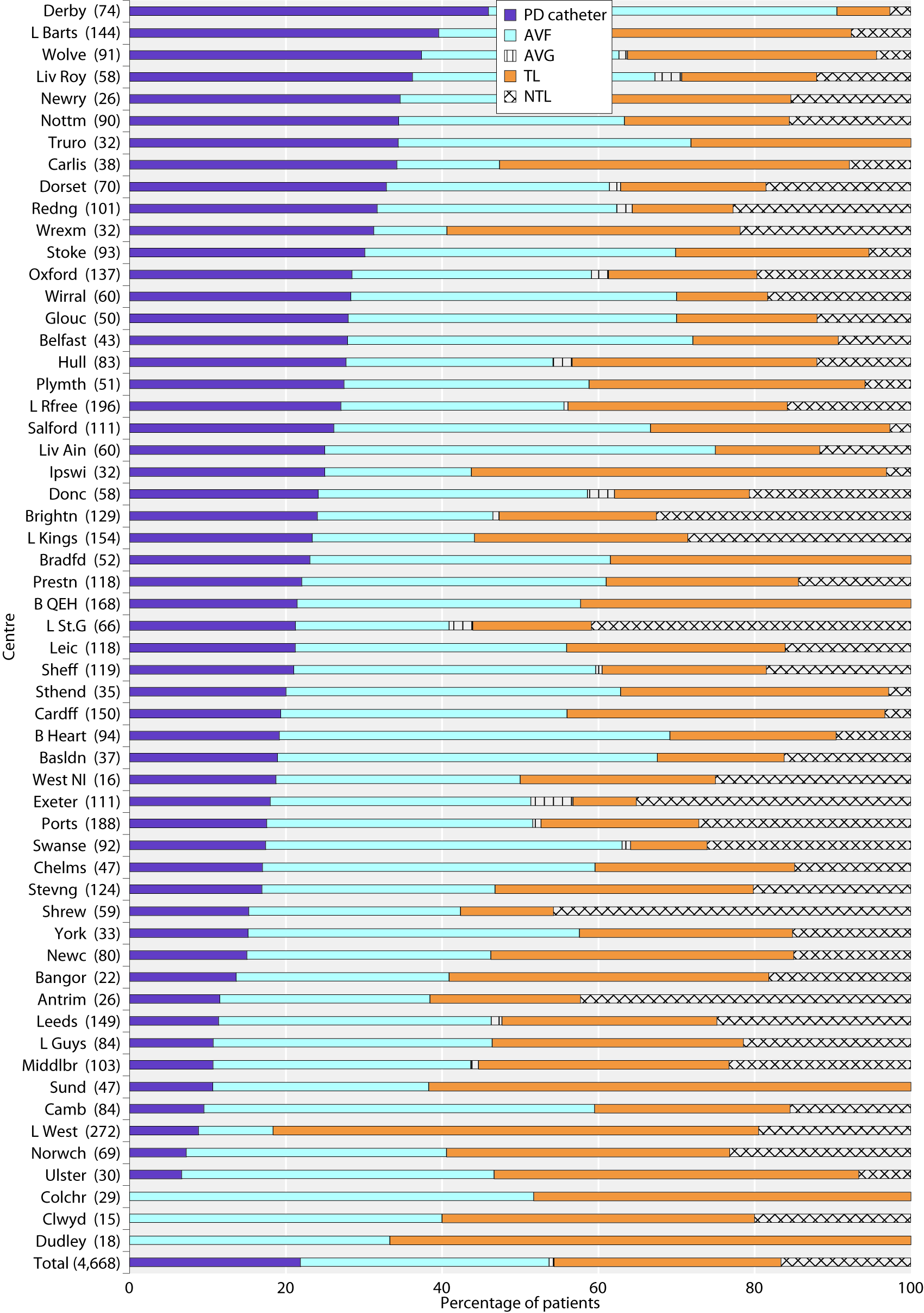 UK Renal Registry 17th Annual Report
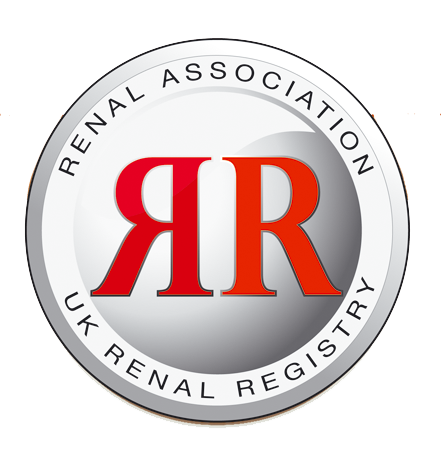 Figure 10.7. Funnel plot of the percentage of HD patients who commenced dialysis using an AVF
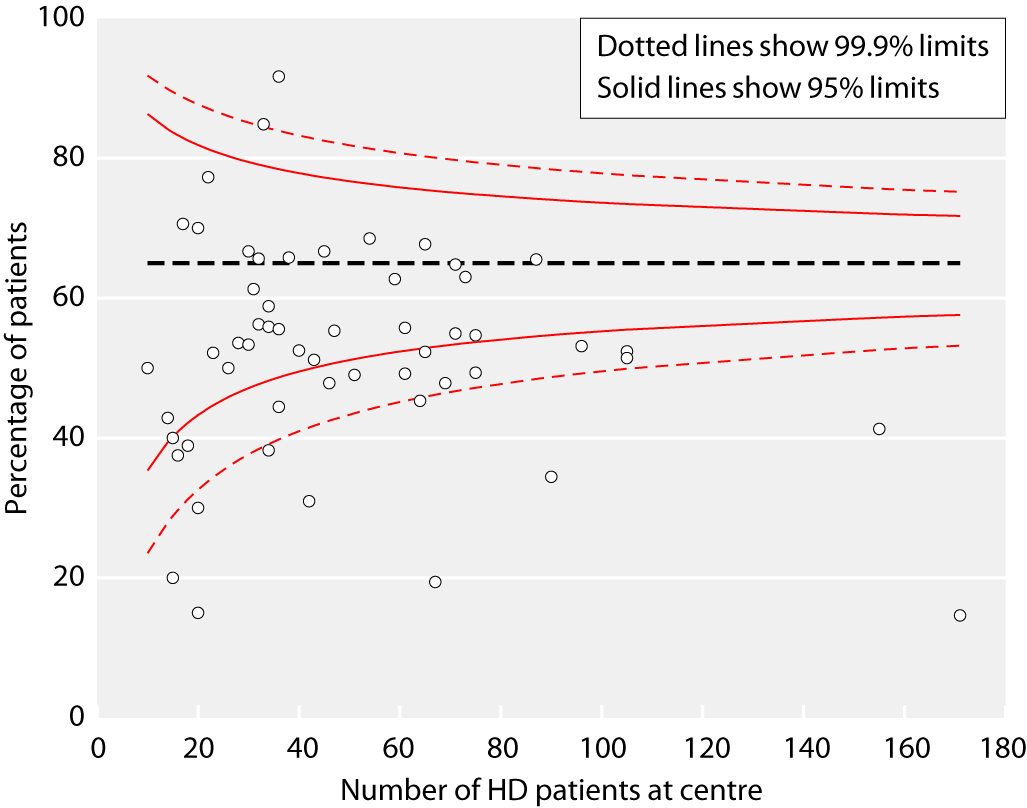 UK Renal Registry 17th Annual Report
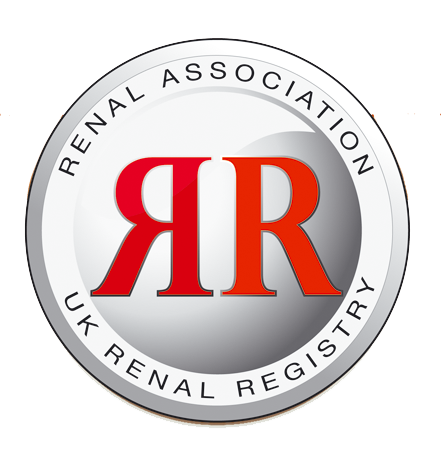 Figure 10.8. Type of first dialysis access by referral time
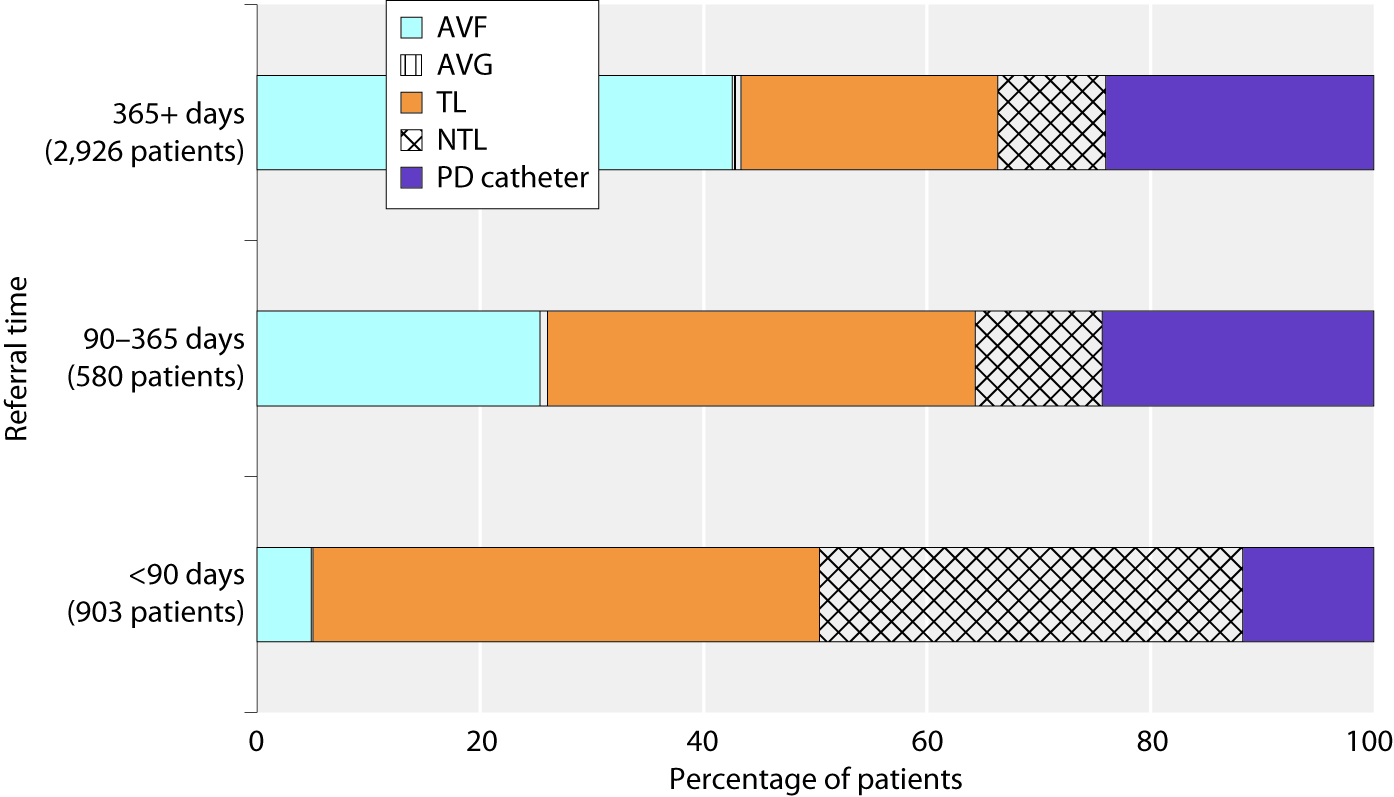 UK Renal Registry 17th Annual Report
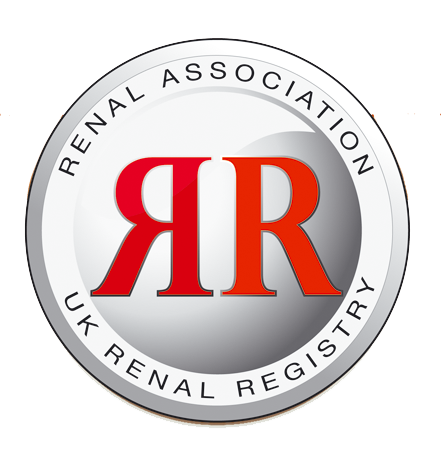 Figure 10.9. PD catheter insertion technique by referral time
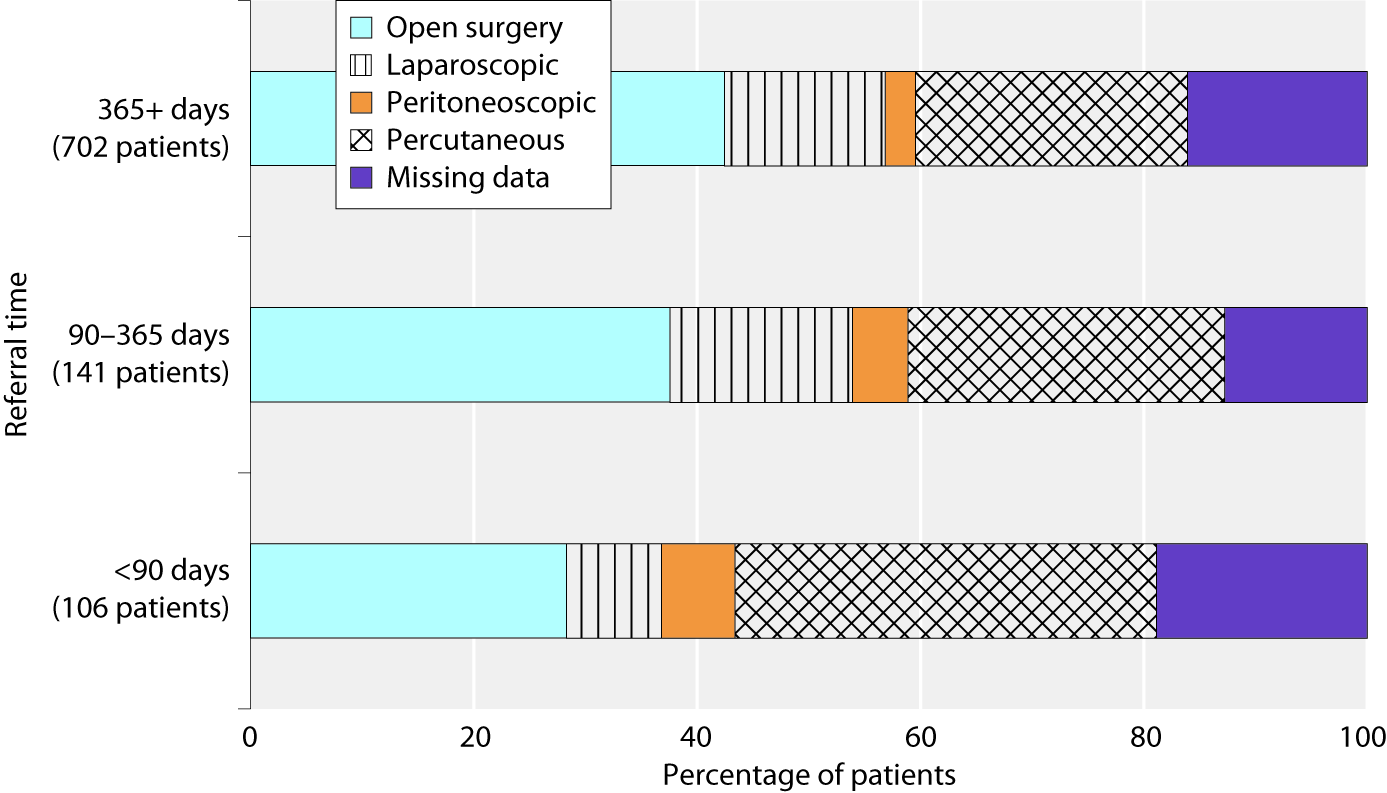 UK Renal Registry 17th Annual Report
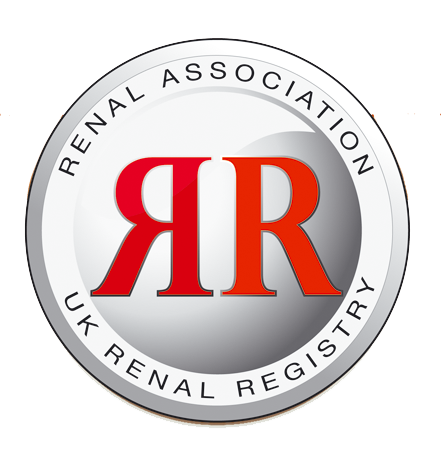 Figure 10.10. Type of access used for first dialysis in patients presenting to a nephrologist <90 days prior to dialysis start
PD = peritoneal dialysis; AVF = arteriovenous fistula;
AVG = arteriovenous graft; TL = tunnelled line; NTL = non-tunnelled line
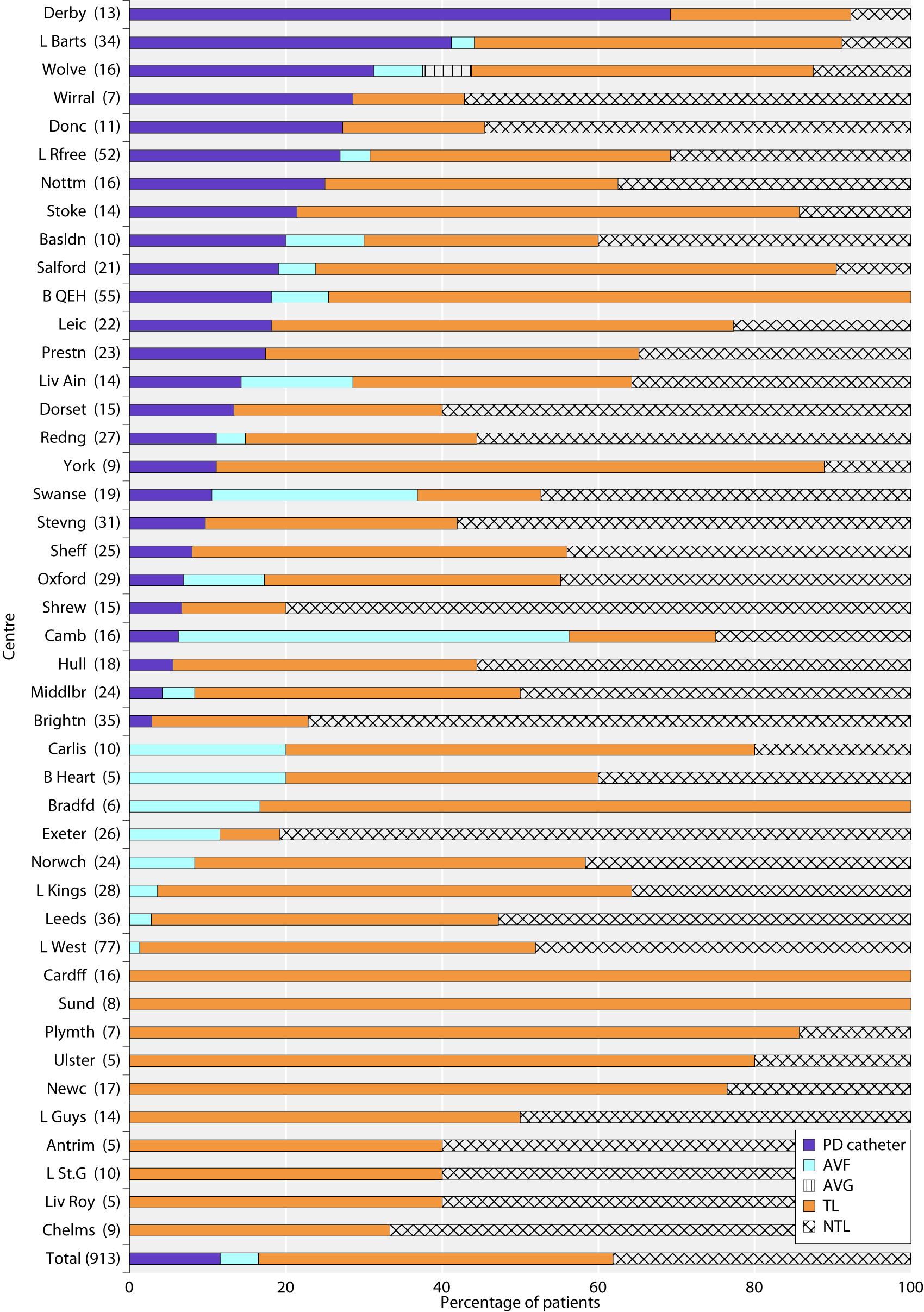 UK Renal Registry 17th Annual Report
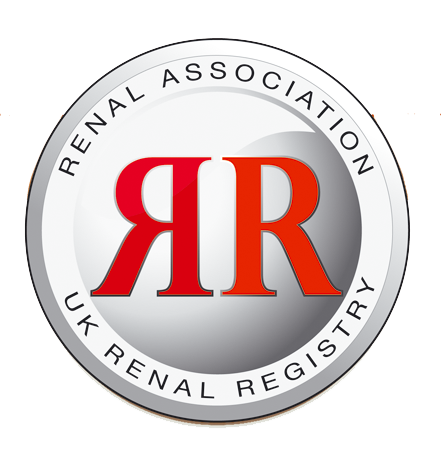 Figure 10.11. Type of first access for haemodialysis stratified by centre restricted to patients presenting to a nephrologist >90 days prior to start
AVF = arteriovenous fistula; AVG = arteriovenous graft; TL = tunnelled line; NTL = non-tunnelled line
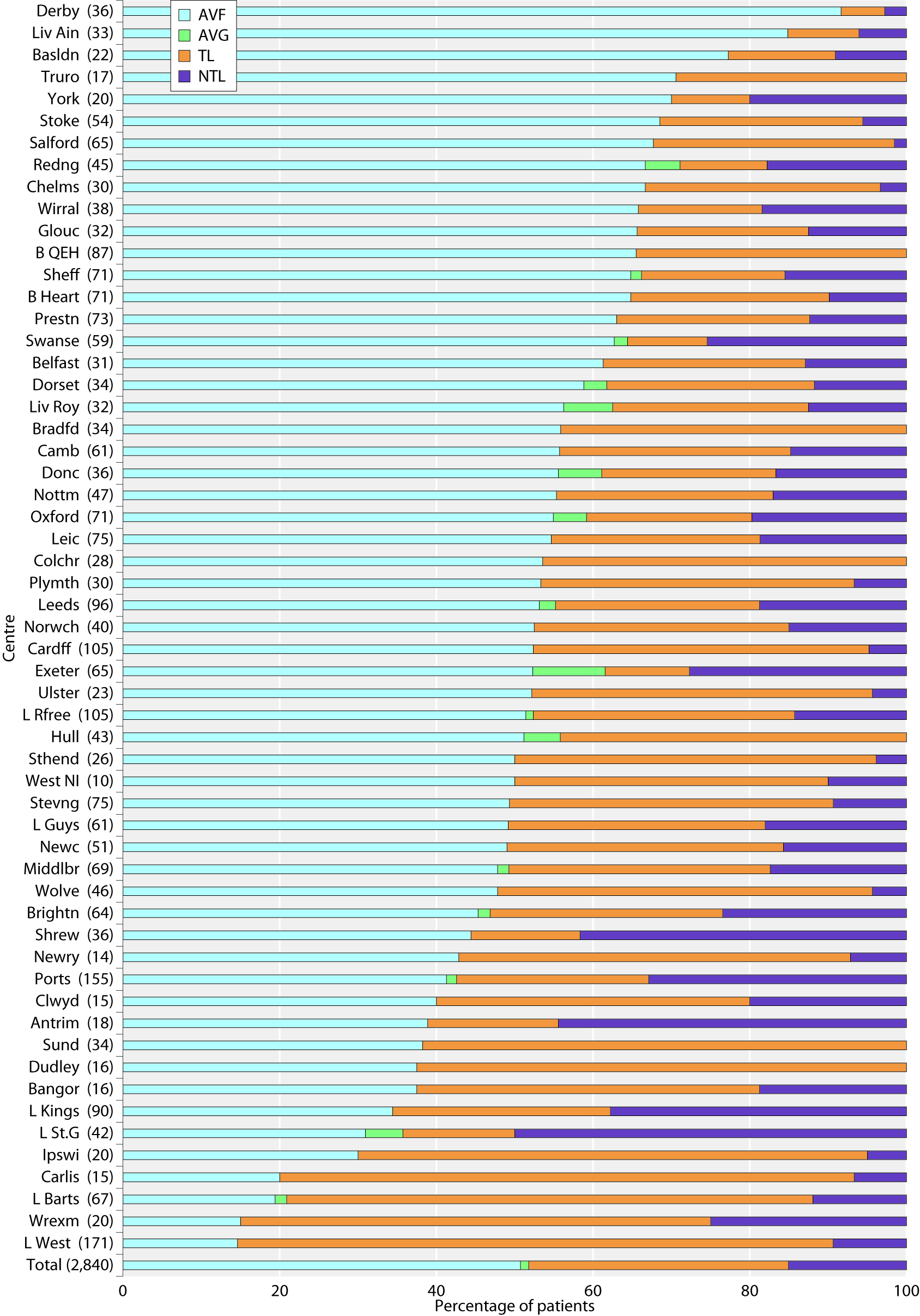 UK Renal Registry 17th Annual Report
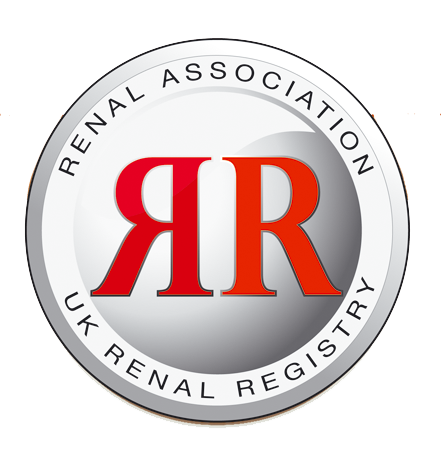 Figure 10.12. Frequency of surgical assessment more than three months prior to starting dialysis
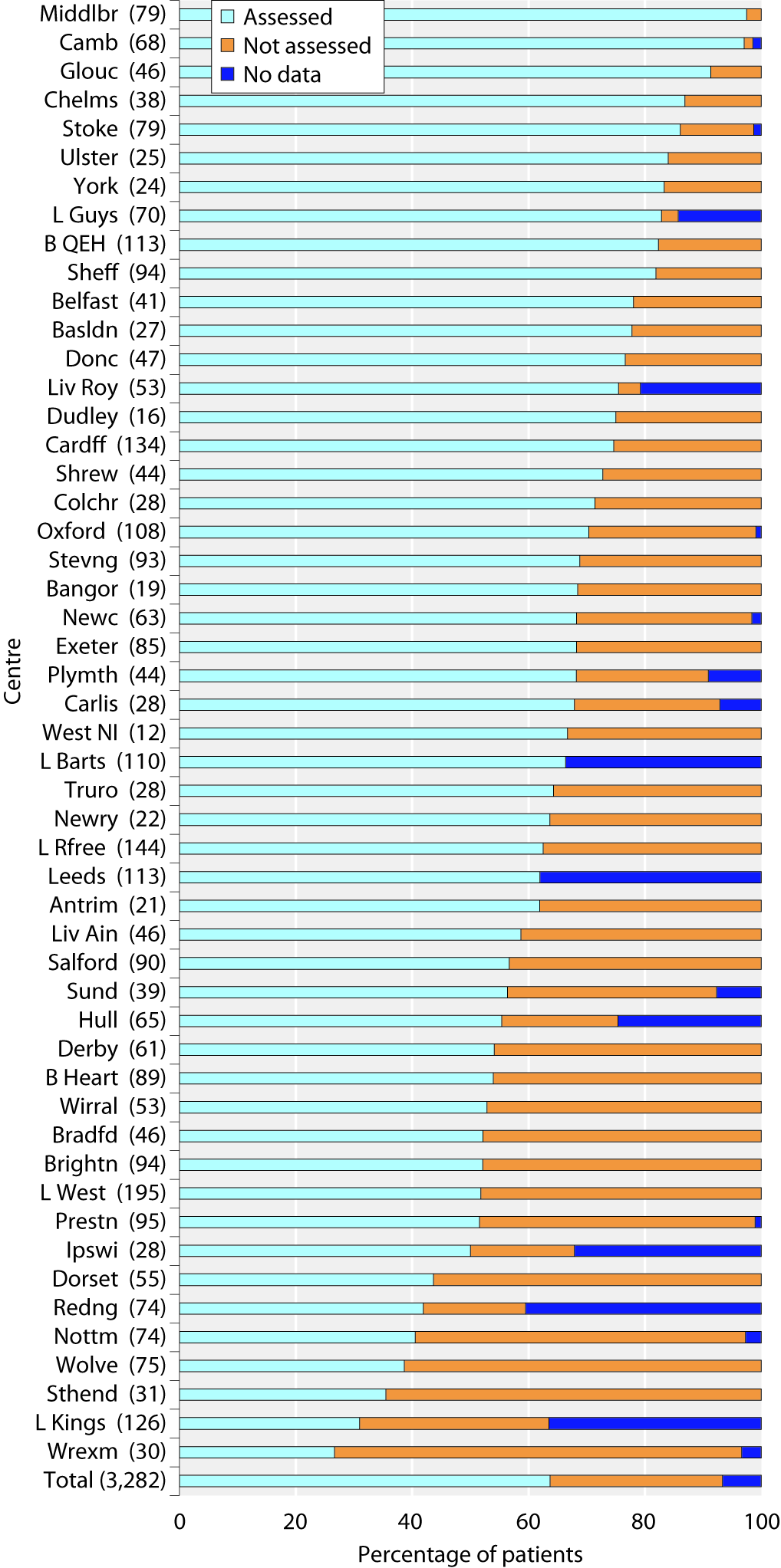 UK Renal Registry 17th Annual Report
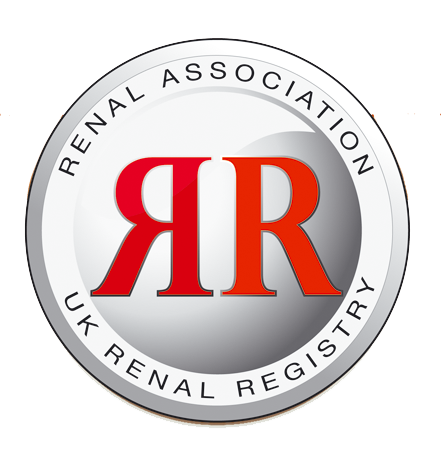 Figure 10.13. Funnel plot of the percentage of patients with PD catheter insertion >2 weeks before starting dialysis
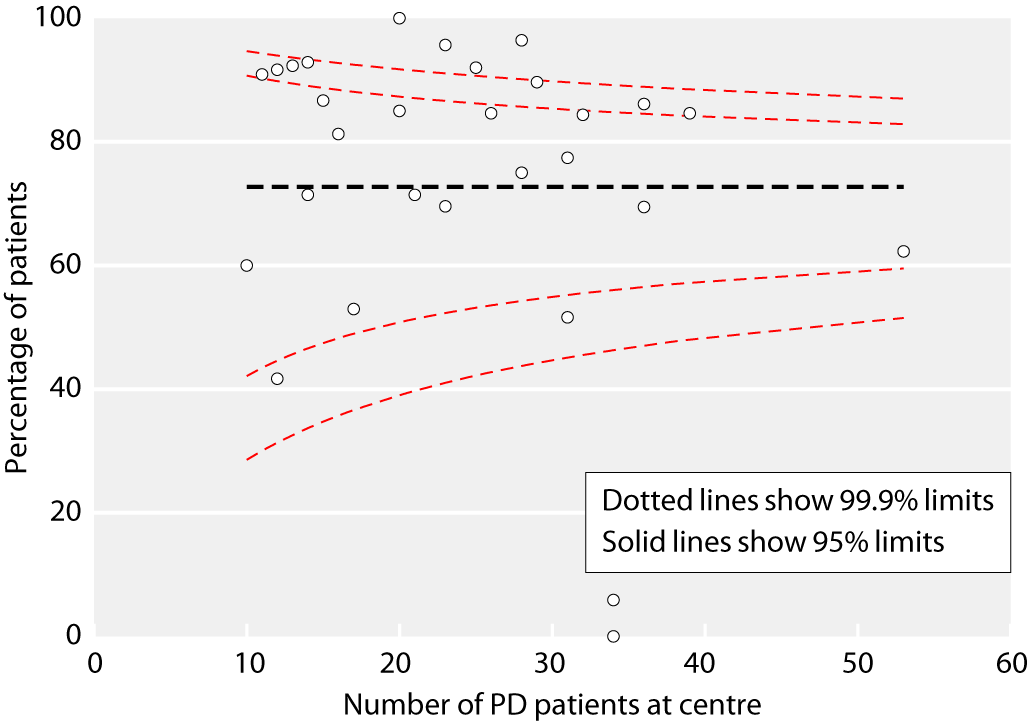 UK Renal Registry 17th Annual Report
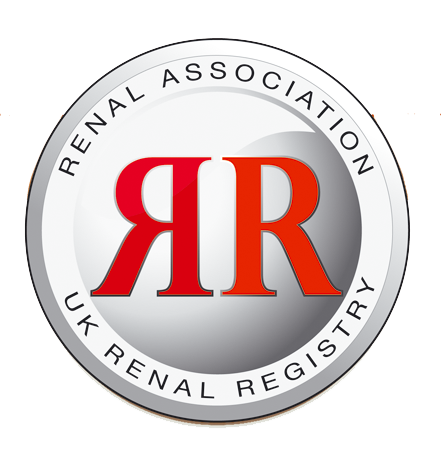 Figure 10.14. PD catheter insertion technique stratified by surgical assessment
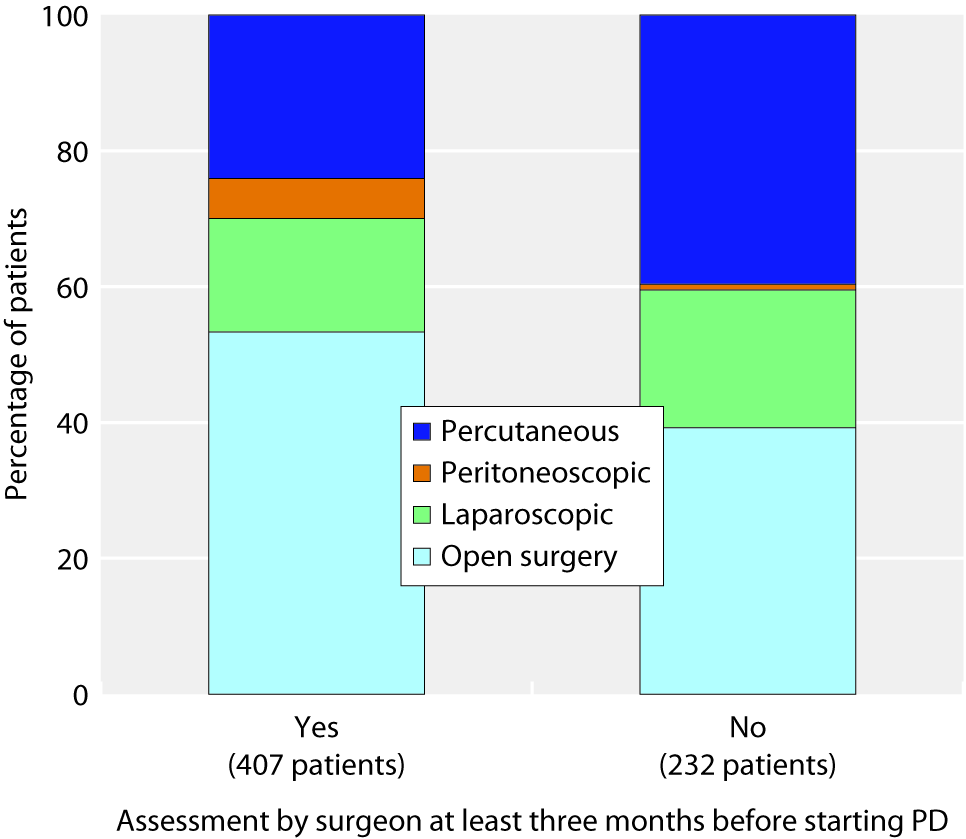 UK Renal Registry 17th Annual Report
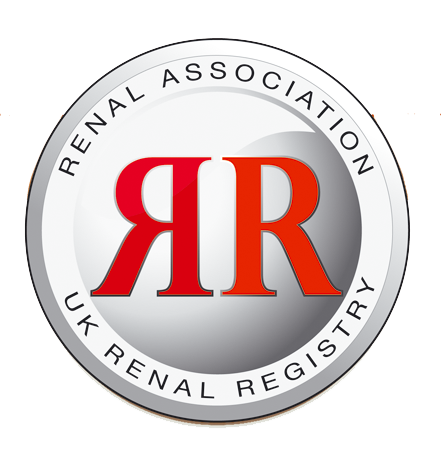 Figure 10.15. Type of haemodialysis access stratified by surgical assessment
AVF = arteriovenous fistula; AVG = arteriovenous graft; TL = tunnelled line; NTL = non-tunnelled line
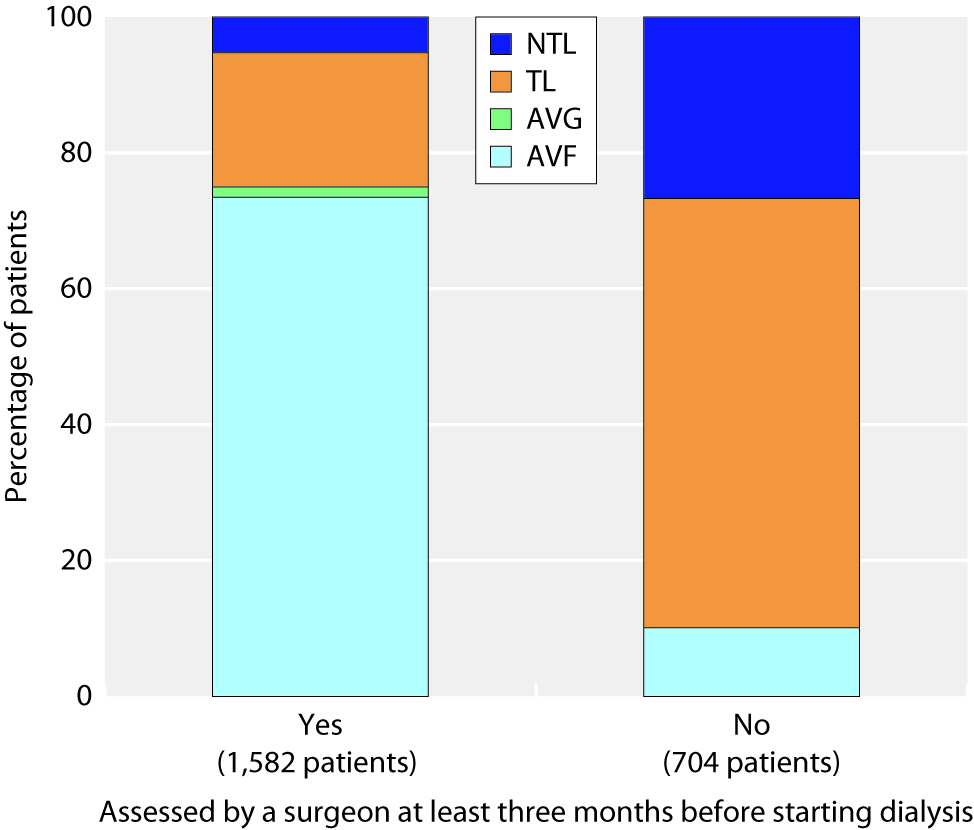 UK Renal Registry 17th Annual Report
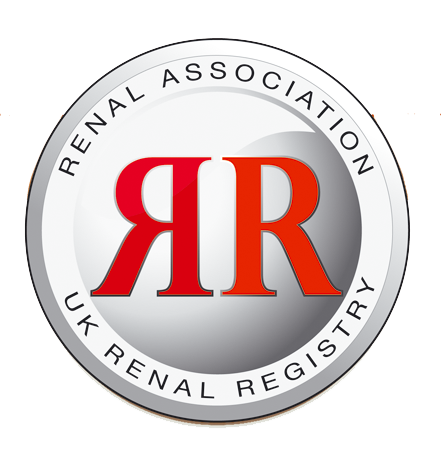 Figure 10.16. Type of access at three months stratified by centre
AVF = arteriovenous fistula; AVG = arteriovenous graft; TL = tunnelled line; NTL = non-tunnelled line; PD = peritoneal dialysis
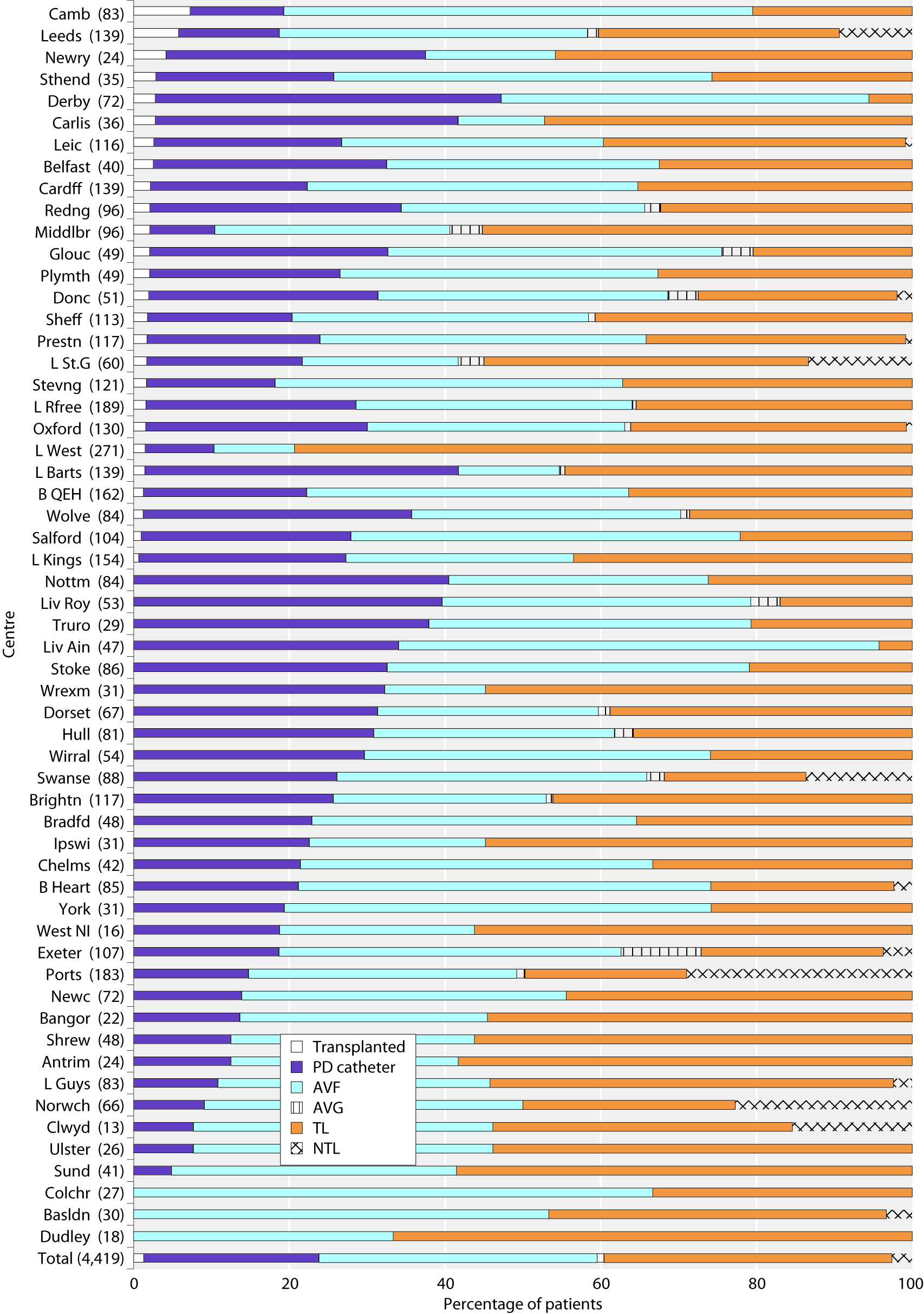 UK Renal Registry 17th Annual Report
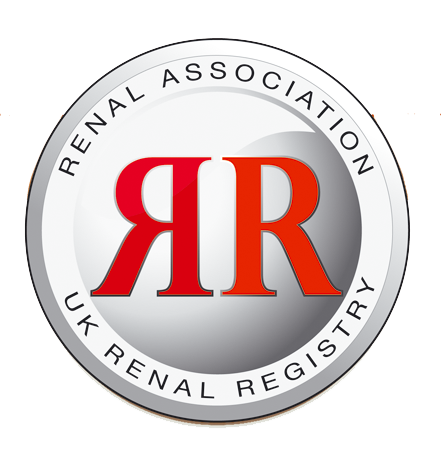 Figure 10.17. Type of dialysis access at three months in patients referred to renal services <90 days before starting dialysis, stratified by centre
Centres reporting on fewer than five patients were excluded
AVF = arteriovenous fistula; AVG = arteriovenous graft; TL = tunnelled line; NTL = non-tunnelled line; PD = peritoneal dialysis
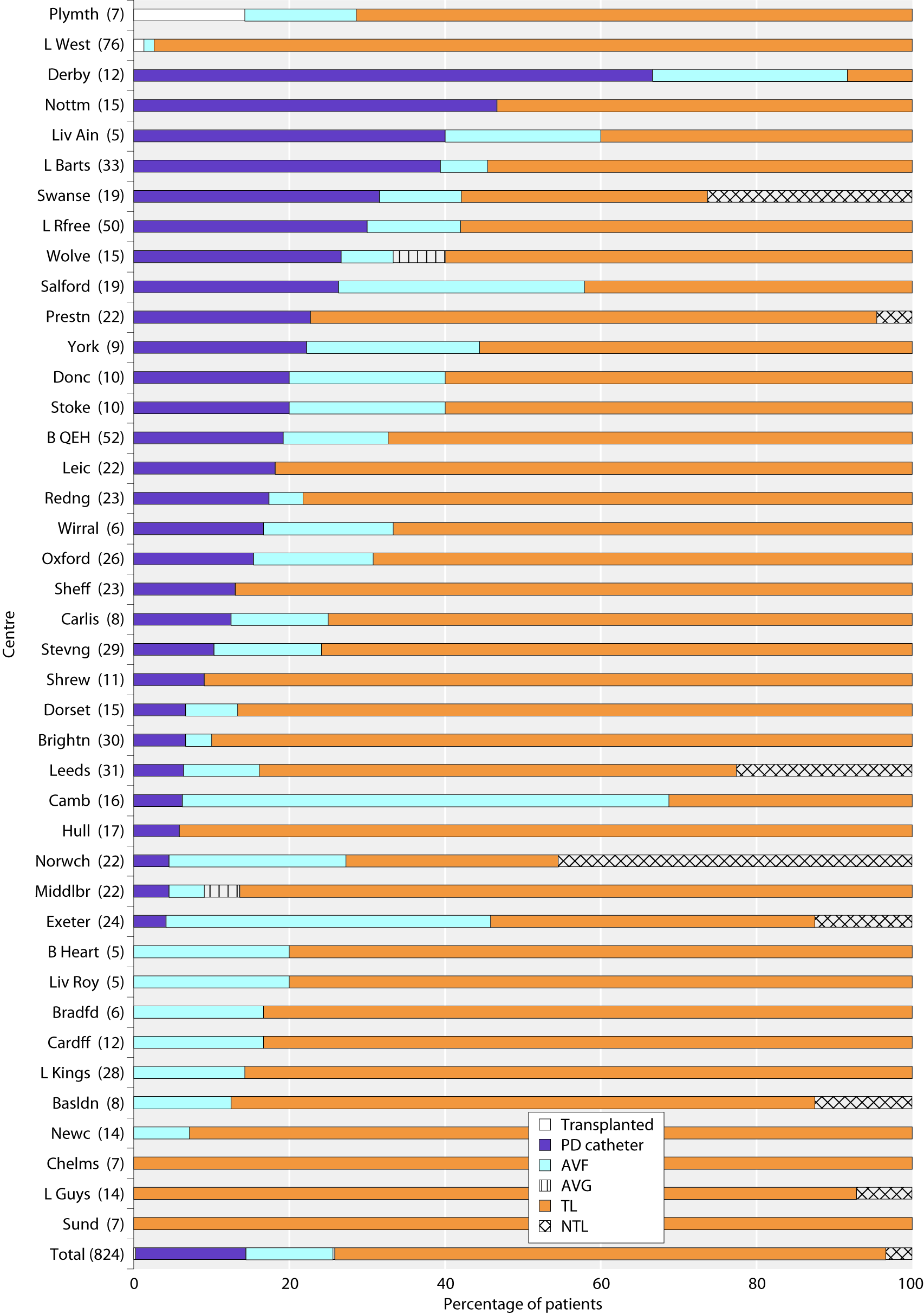 UK Renal Registry 17th Annual Report
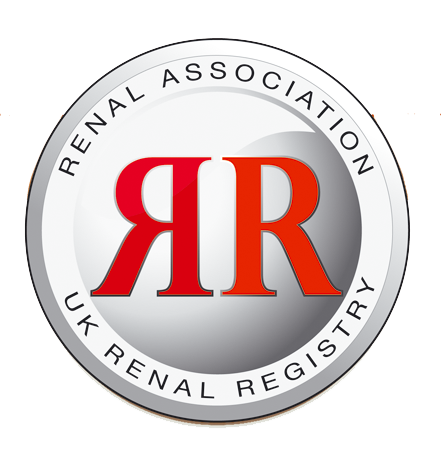 Figure 10.18. Access in use at start of dialysis and after 3 months for those still on dialysis, displayed for all patients and also restricted to patients presenting late
AVF = arteriovenous fistula; AVG = arteriovenous graft;
TL = tunnelled line; NTL = non-tunnelled line; PD = peritoneal dialysis
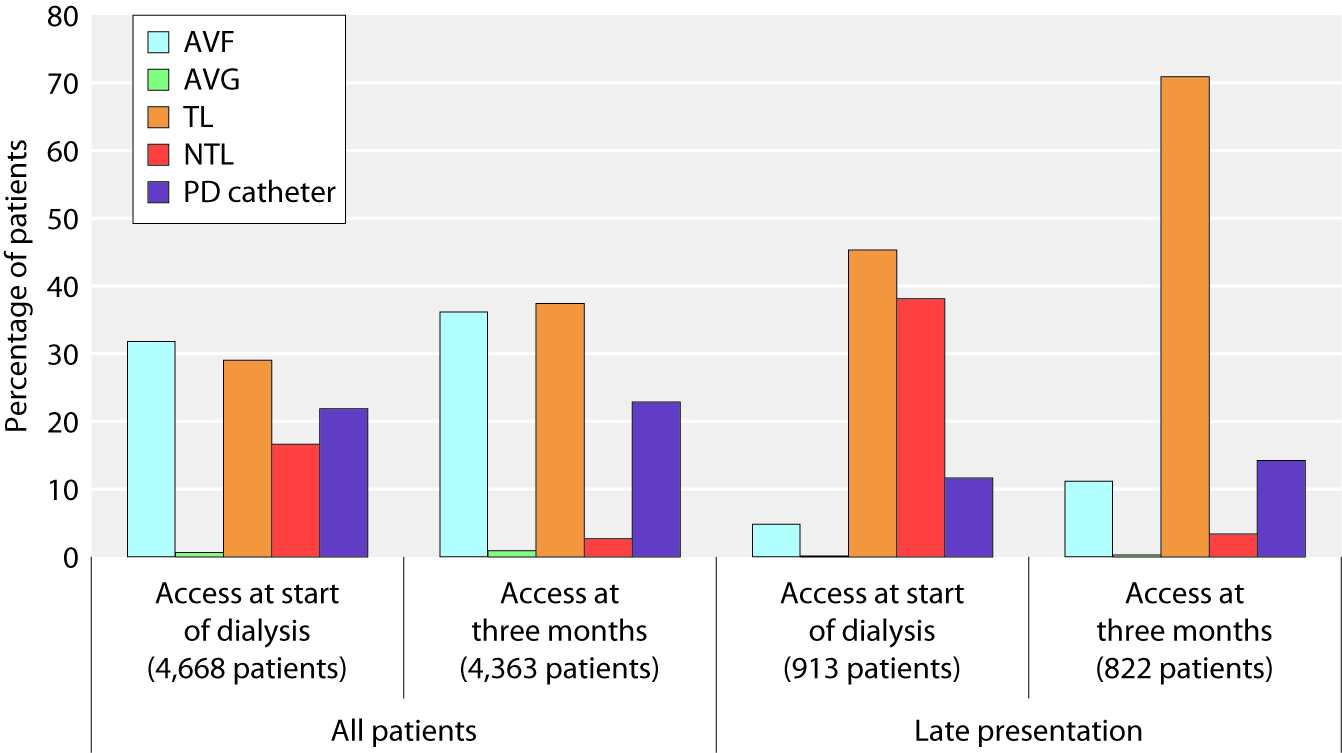 UK Renal Registry 17th Annual Report
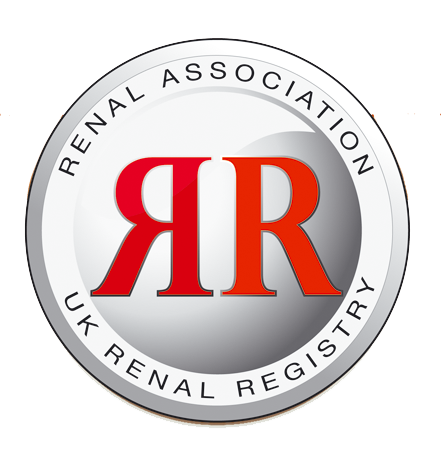 Figure 10.19. Percentage trend in incident dialysis access use at first dialysis
AVF = arteriovenous fistula; AVG = arteriovenous graft; TL = tunnelled line; NTL = non-tunnelled line; PD = peritoneal dialysis
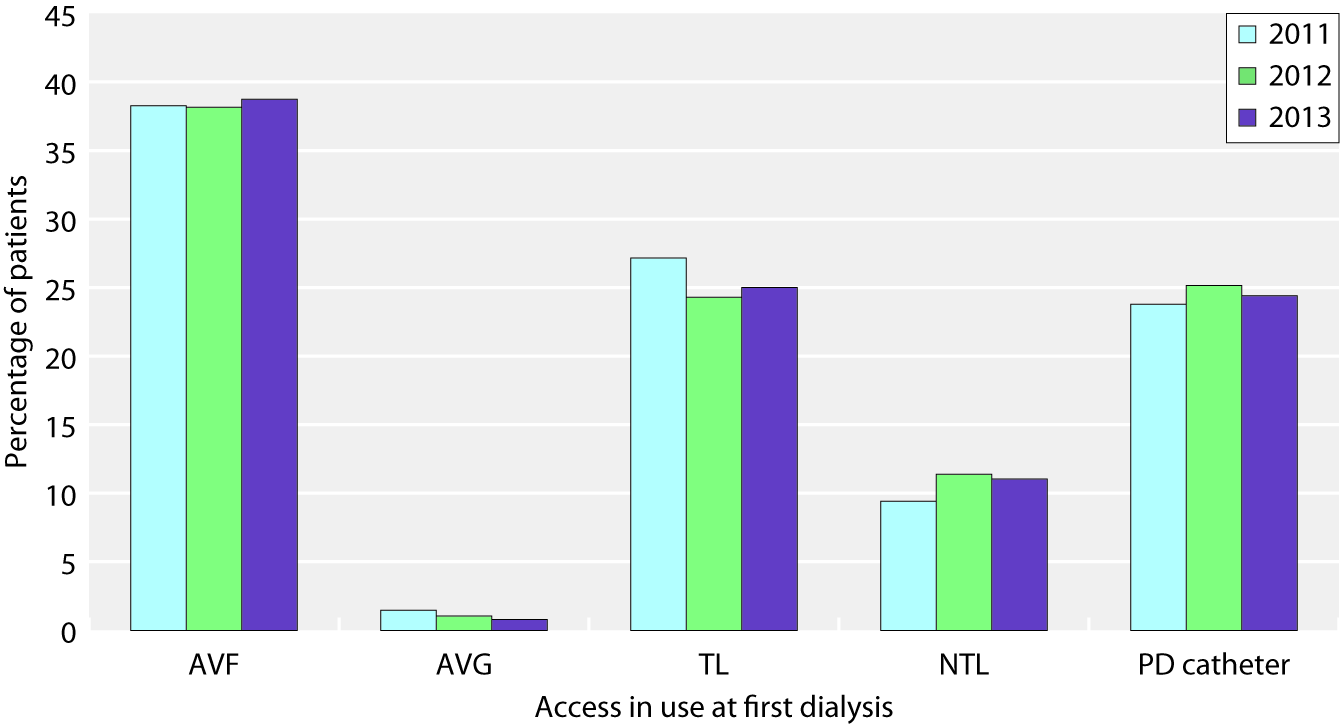 UK Renal Registry 17th Annual Report
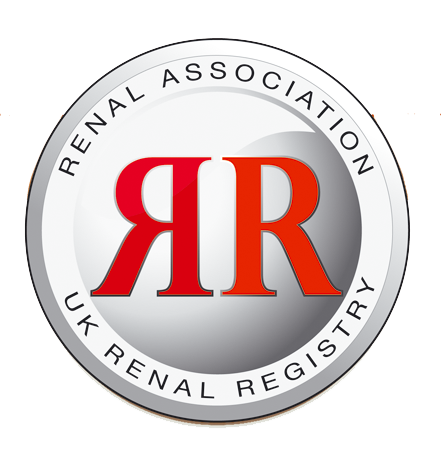 Figure 10.20. Funnel plot of the percentage of prevalent HD patients dialysing using an AVF
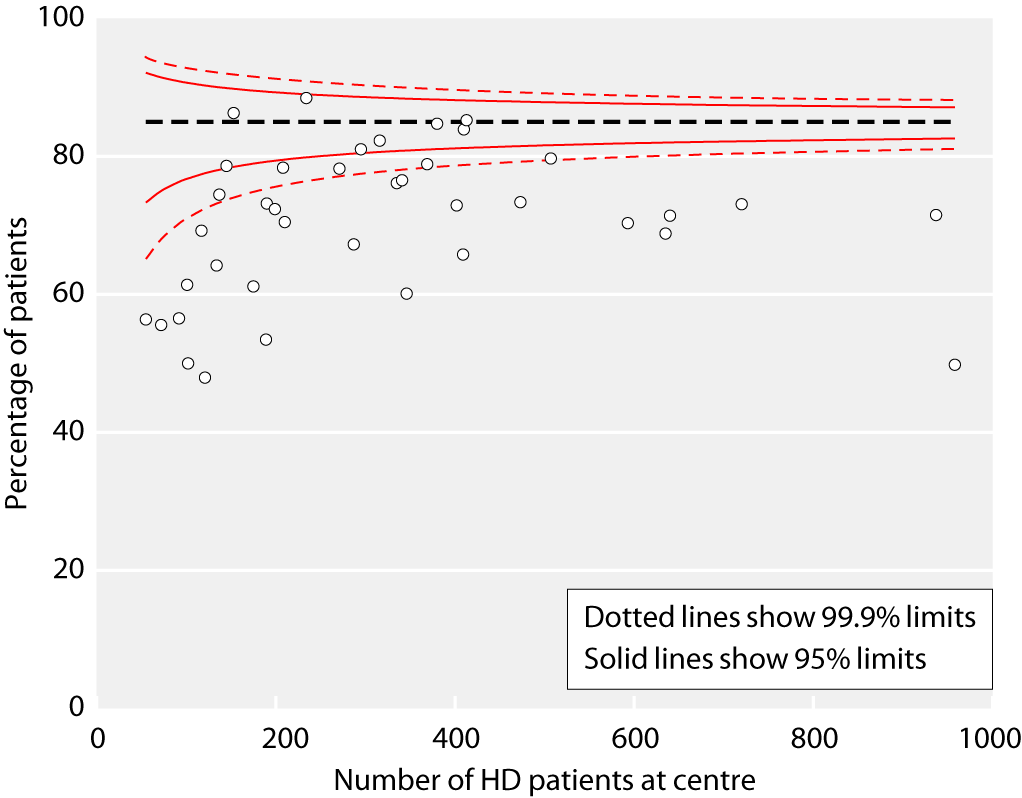 UK Renal Registry 17th Annual Report
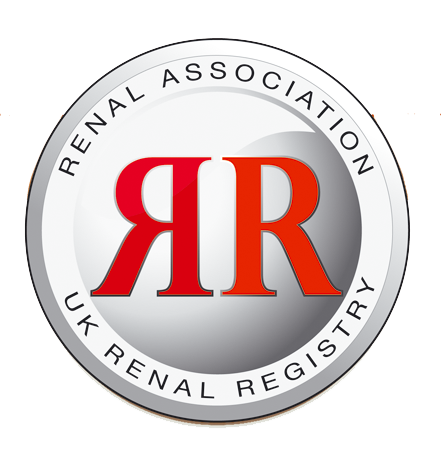 Figure 10.21. Type of dialysis access in prevalent patients stratified by centre
PD = peritoneal dialysis; AVF = arteriovenous fistula; AVG = arteriovenous graft; TL = tunnelled line; NTL = non-tunnelled line
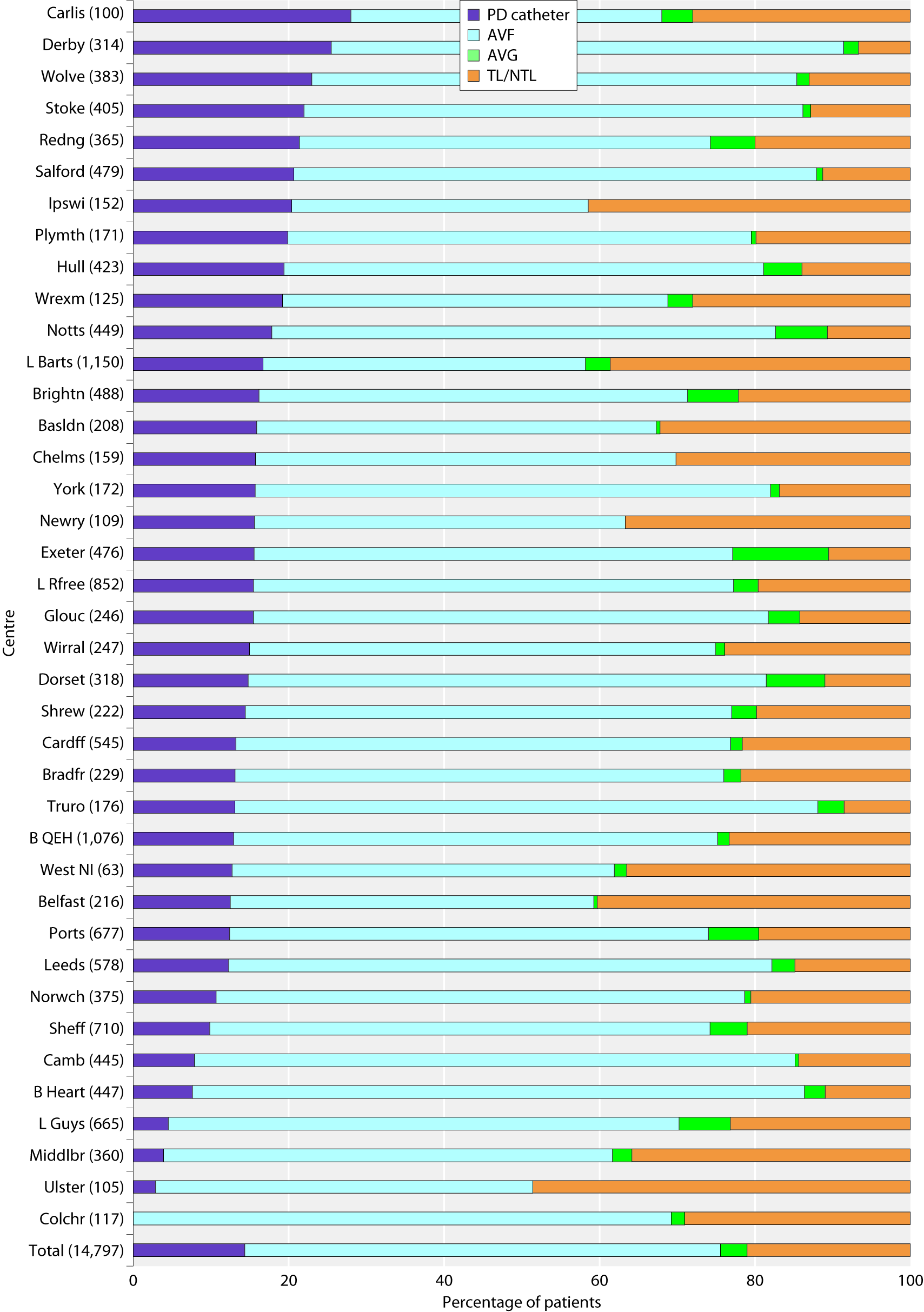 UK Renal Registry 17th Annual Report
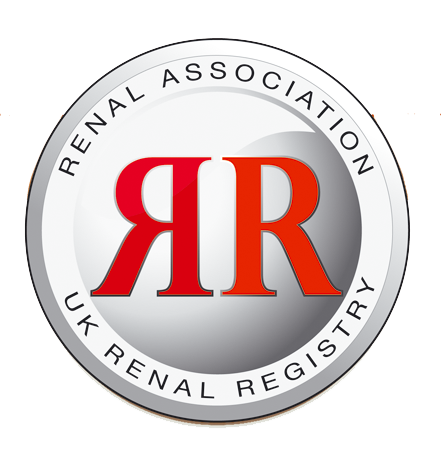 Figure 10.22. Percentage of prevalent dialysis patients with each access type, by year
AVF = arteriovenous fistula; AVG = arteriovenous graft;
TL = tunnelled line; NTL = non-tunnelled line; PD = peritoneal dialysis
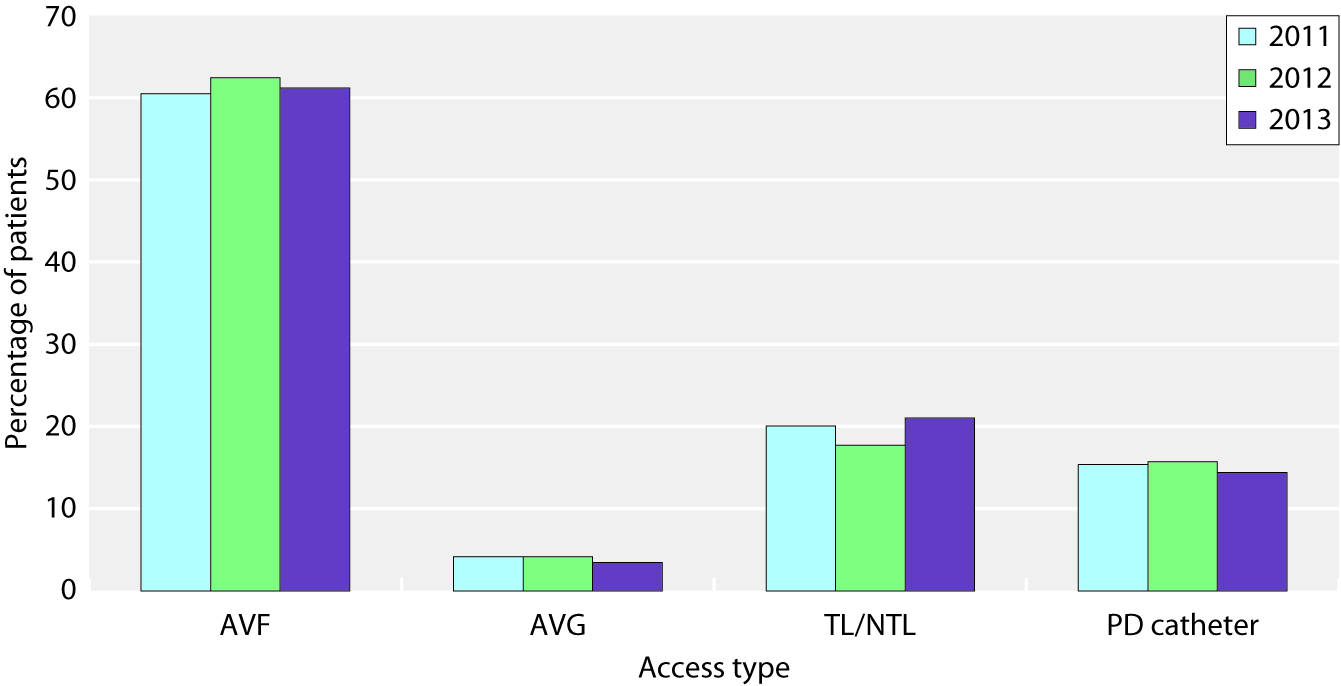 UK Renal Registry 17th Annual Report
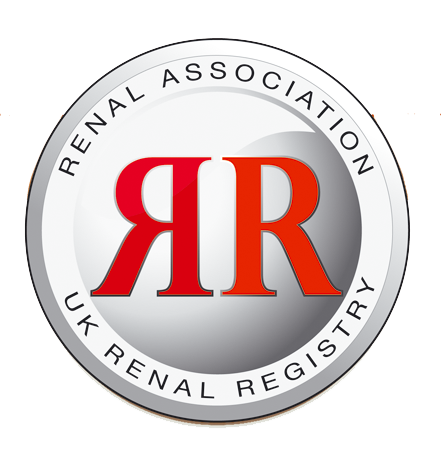 Figure 10.23. Percentage of patients experiencing failure of first access within three months, by type of first access
AVF = arteriovenous fistula; AVG = arteriovenous graft; TL = tunnelled line; NTL = non-tunnelled line; PD = peritoneal dialysis
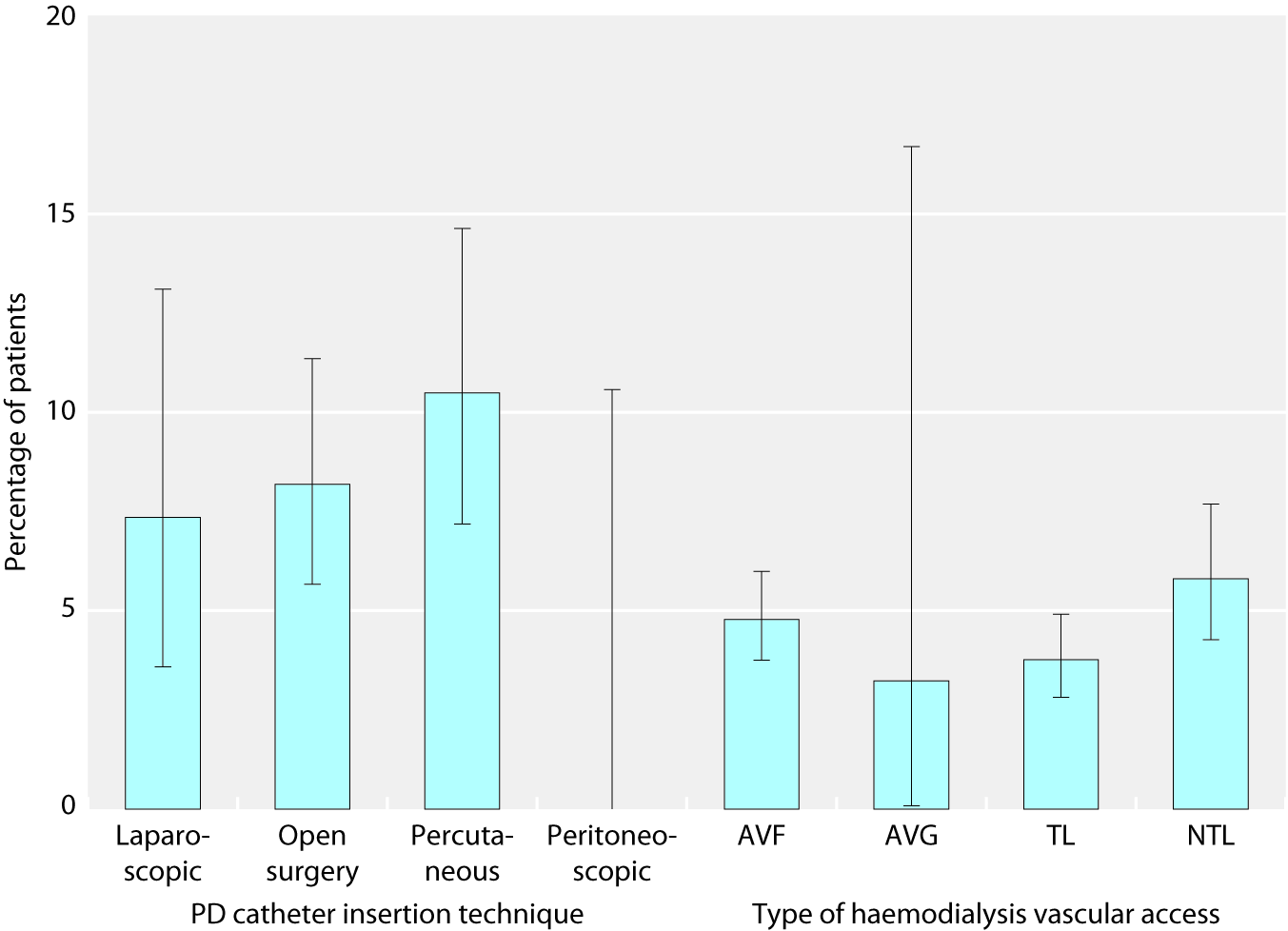 UK Renal Registry 17th Annual Report
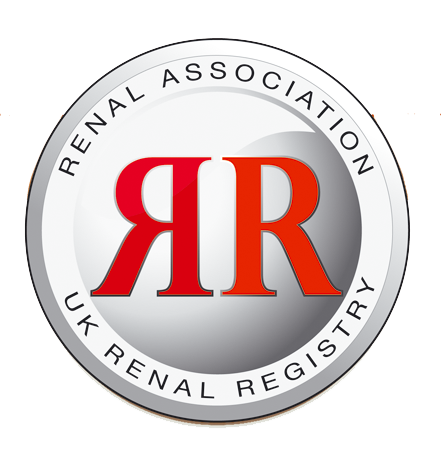 Figure 10.24. Reported causes of haemodialysis access failure within three months stratified by first access type
AVF = arteriovenous fistula; AVG = arteriovenous graft; TL = tunnelled line; NTL = non-tunnelled line
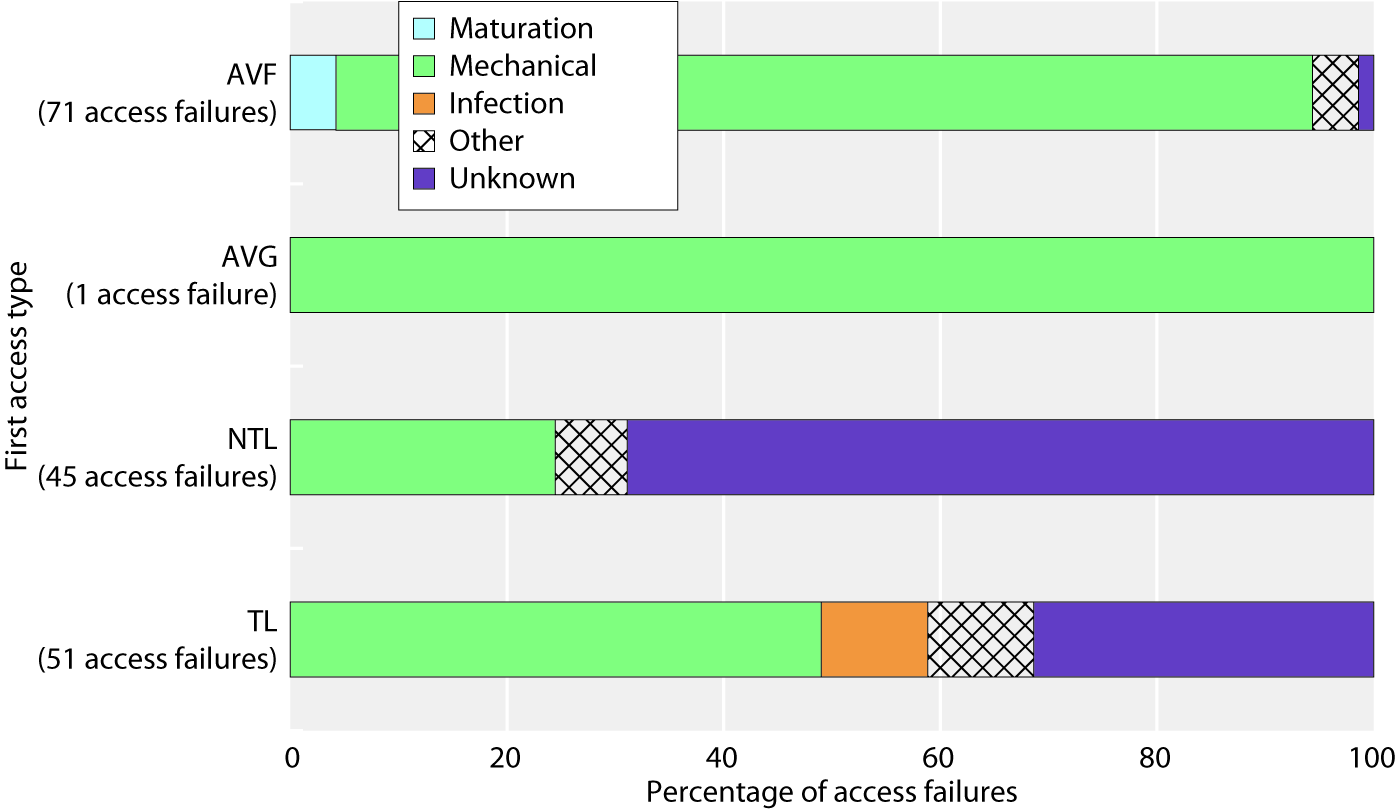 UK Renal Registry 17th Annual Report
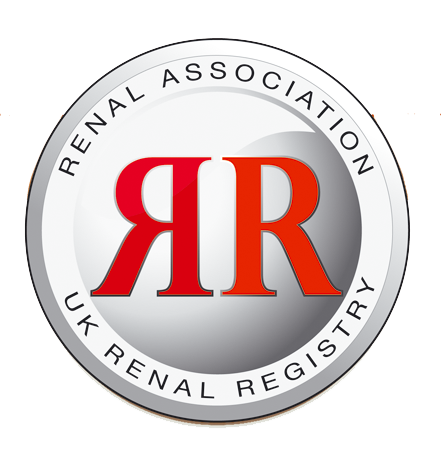 Figure 10.25. Reported causes of peritoneal dialysis access failure within three months stratified by catheter insertion technique
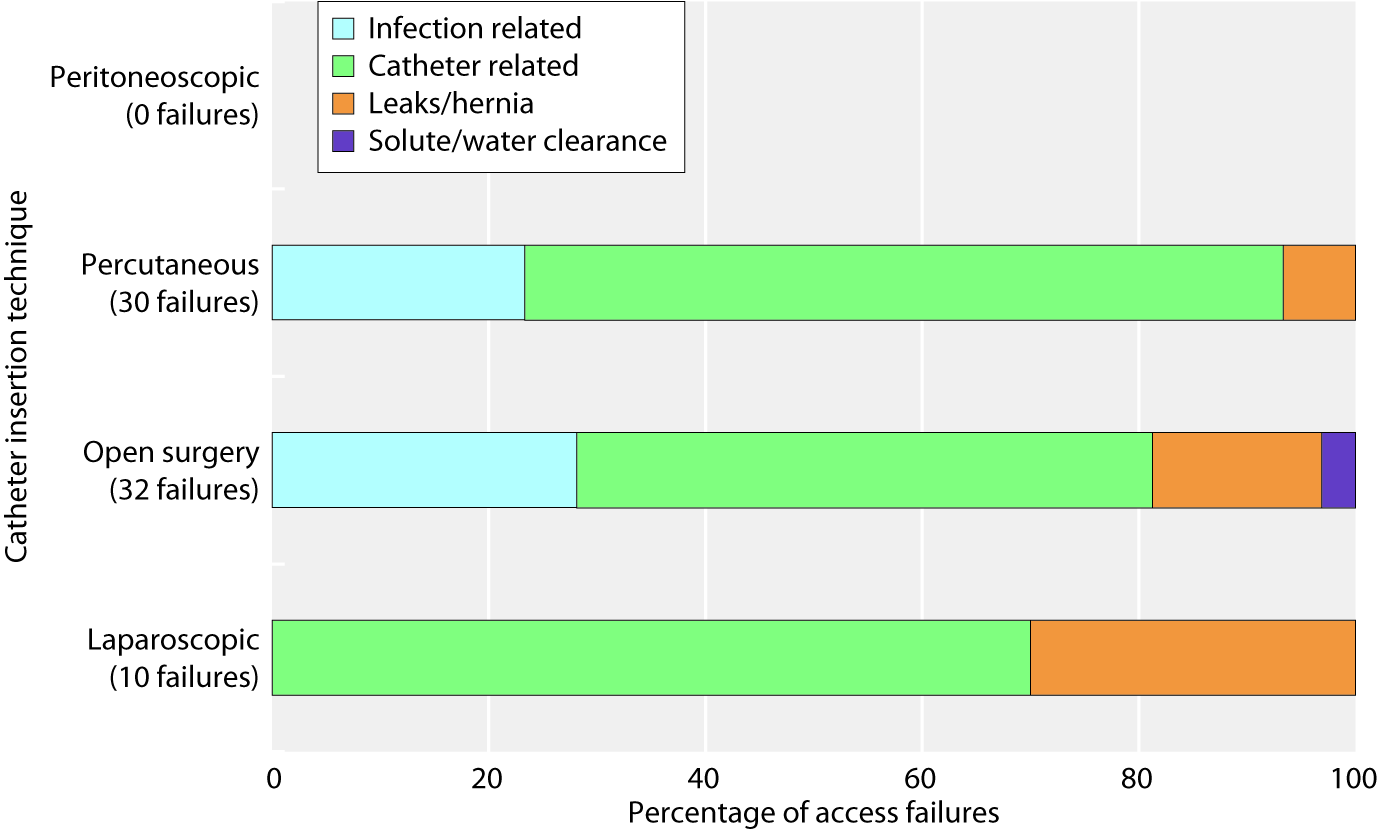 UK Renal Registry 17th Annual Report
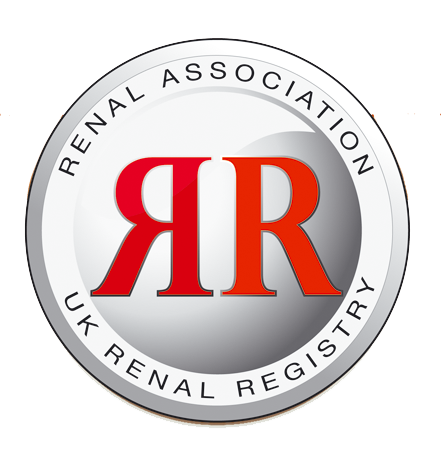 Figure 10.26. Modality at one year after commencing PD, by centre
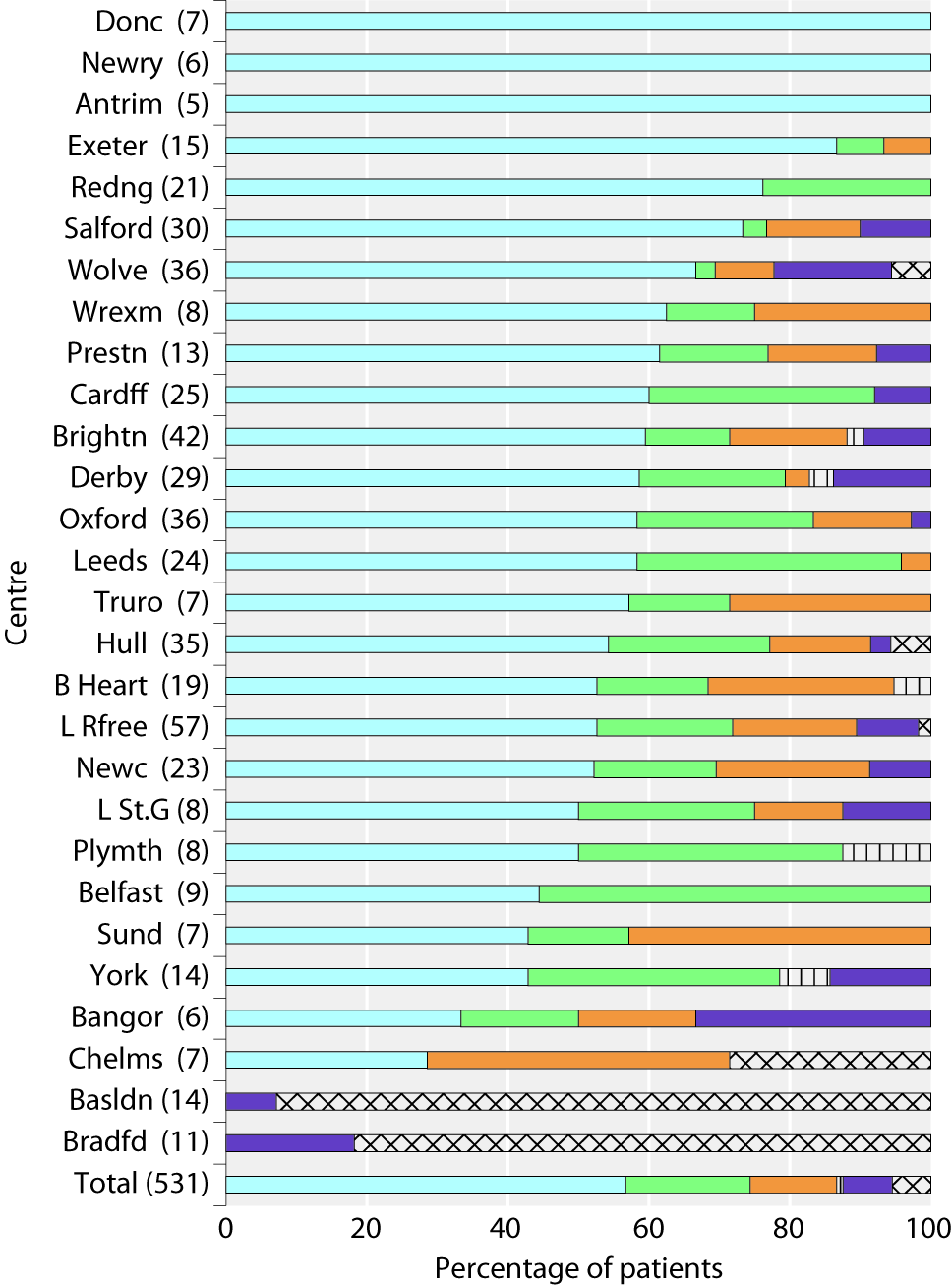 UK Renal Registry 17th Annual Report
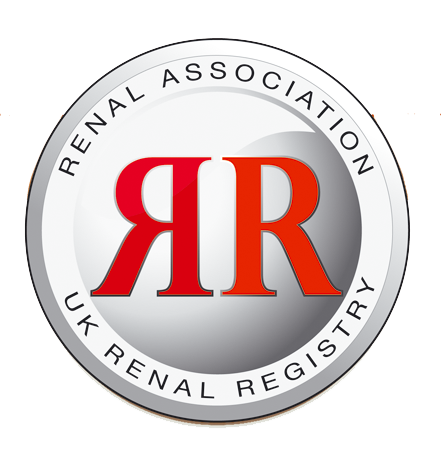 Figure 10.27. Causes of PD access failure within one year of PD catheter insertion
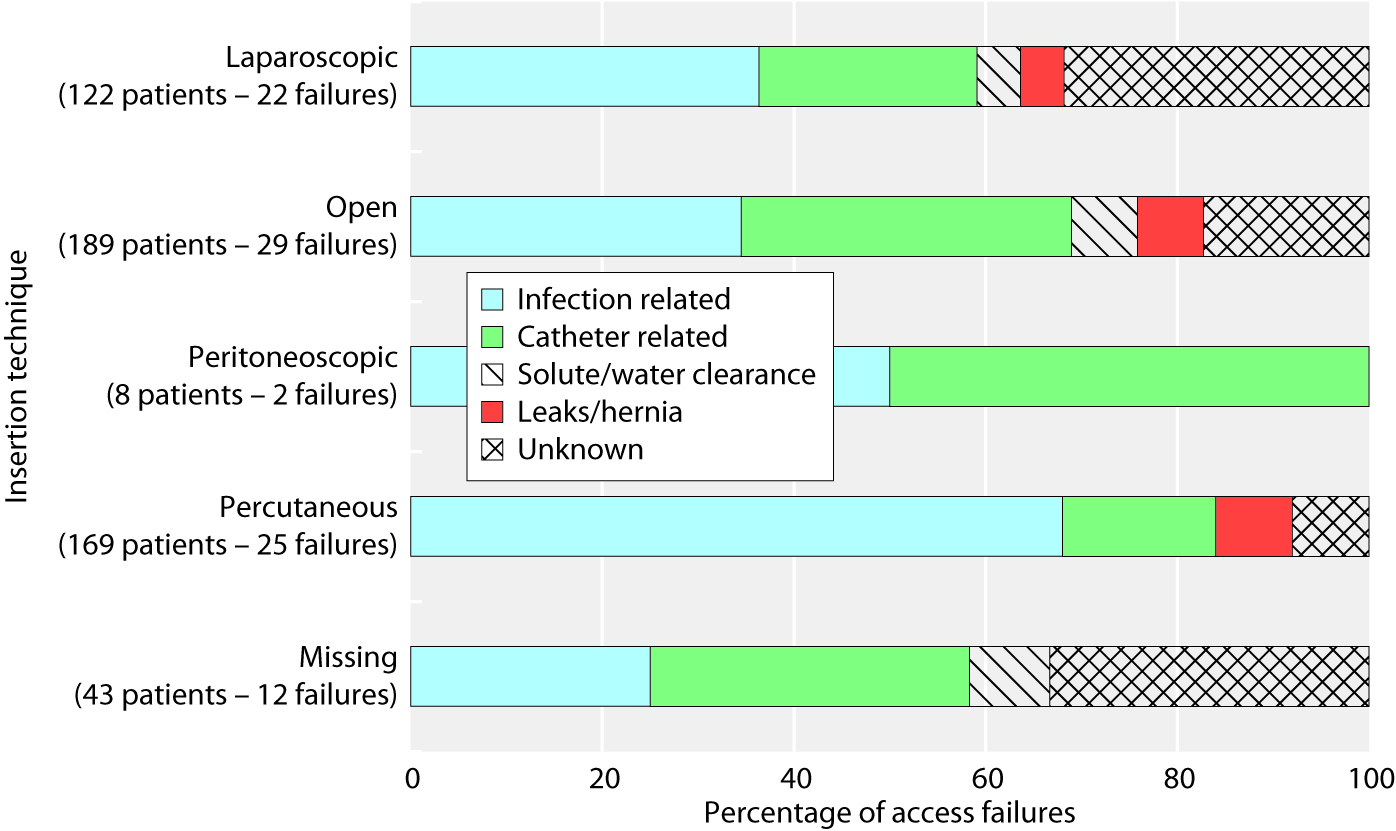 UK Renal Registry 17th Annual Report
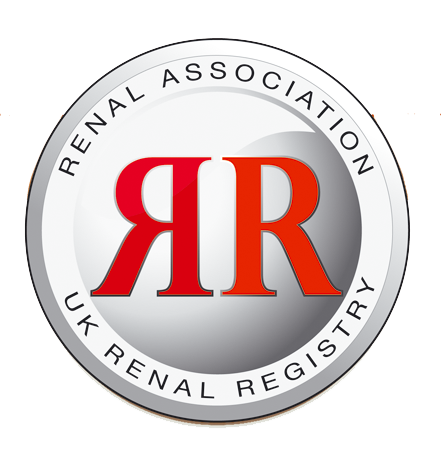 Figure 10.28. Funnel plot of the percentage of PD catheter failures within one year of insertion
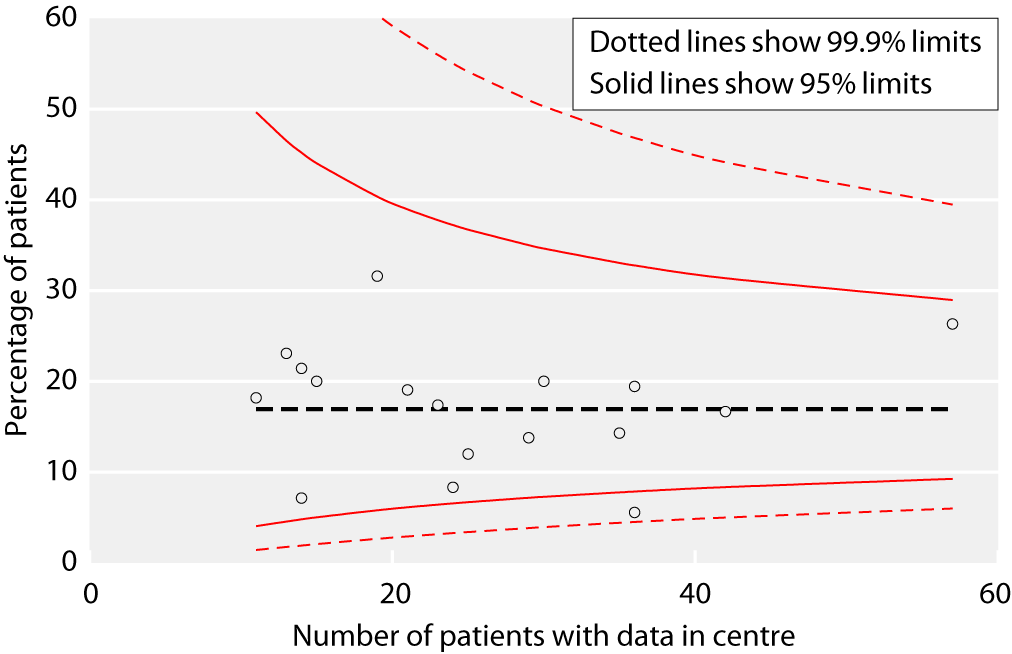 UK Renal Registry 17th Annual Report